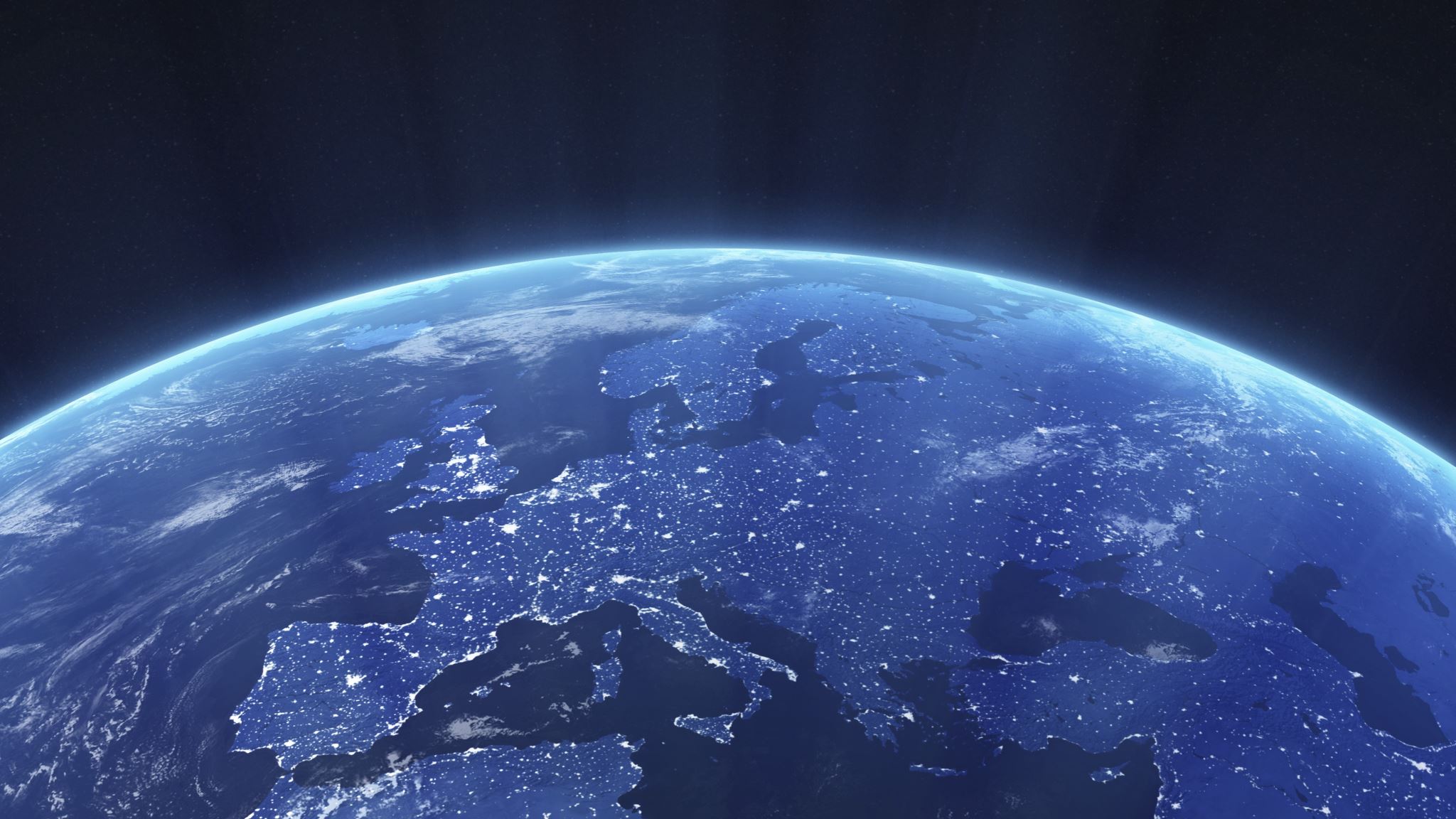 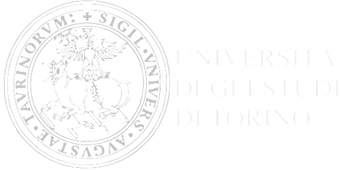 Analisi della luminosità del cielo e monitoraggio dell’inquinamento luminoso in alcune località italiane
Candidato: 		Simone Baudino
Relatore: 		Mario Edoardo Bertaina
Correlatori:		Daniele Gardiol, Dario Barghini
1
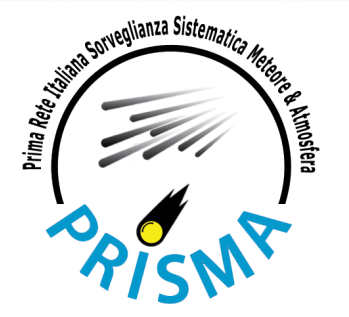 Prima Rete Italiana per la Sorveglianza Sistematica di Meteore e Atmosfera:

Nasce a metà 2016 con la prima camera a Pino Torinese

Oltre 50 stazioni installate in tutta Italia

Dedicata principalmente al monitoraggio delle meteore brillanti (bolidi) e al recupero di meteoriti
Caratteristiche:
Camera fish-eye, 1.2 Mp, 30 fps

Dati scientifici:
Video del transito atmosferico di meteore
Tempo di esposizione di 33 ms

Dati di calibrazione:
Un’immagine ogni 10 minuti
Tempo di esposizione di 5 secondi
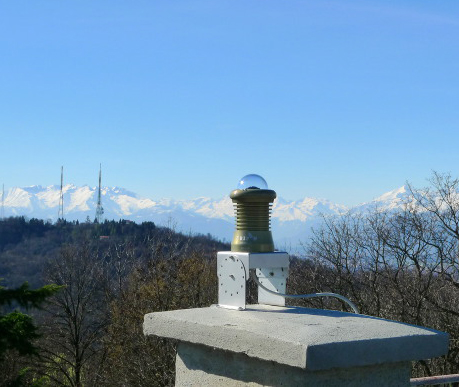 2
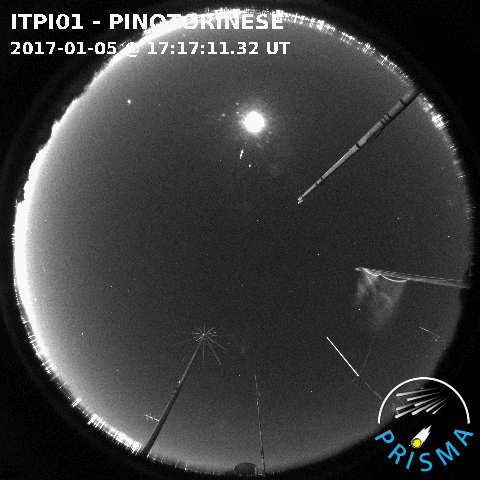 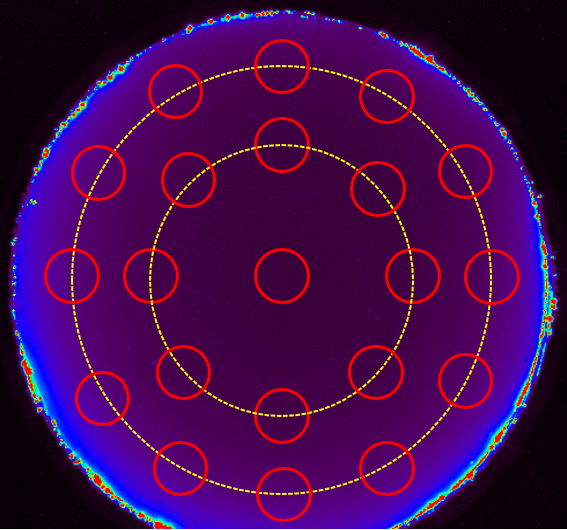 3
Obiettivi:
Analizzare i fattori che contribuiscono a modificare la luminosità del cielo

Studiare l’evoluzione temporale dell’inquinamento luminoso

Confrontare ed analizzare i dati di località italiane (Torino e Rovigo)
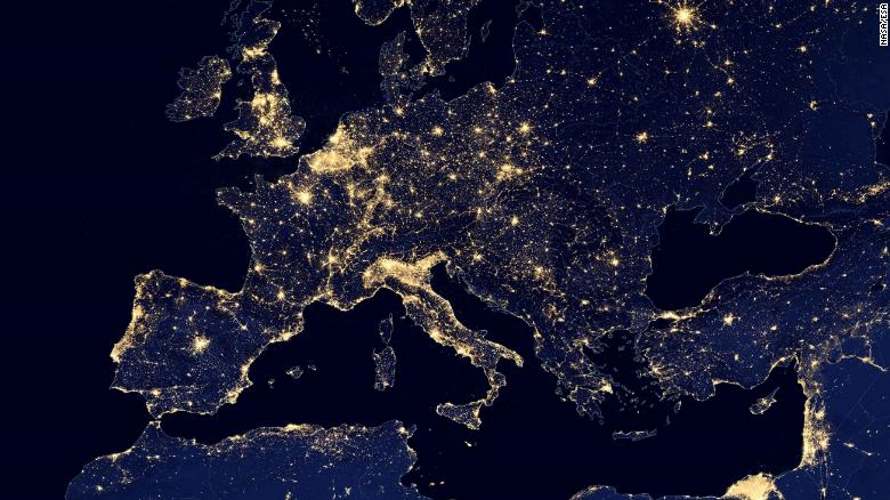 Analisi dei dati di Pino Torinese

Stima e correzione del contributo alla luminosità del cielo dovuto ai fattori naturali (nuvole e luna)

Studio dell’inquinamento luminoso

Estensione della metodologia ad altre località
4
Influenza della Luna sulla magnitudine del cielo
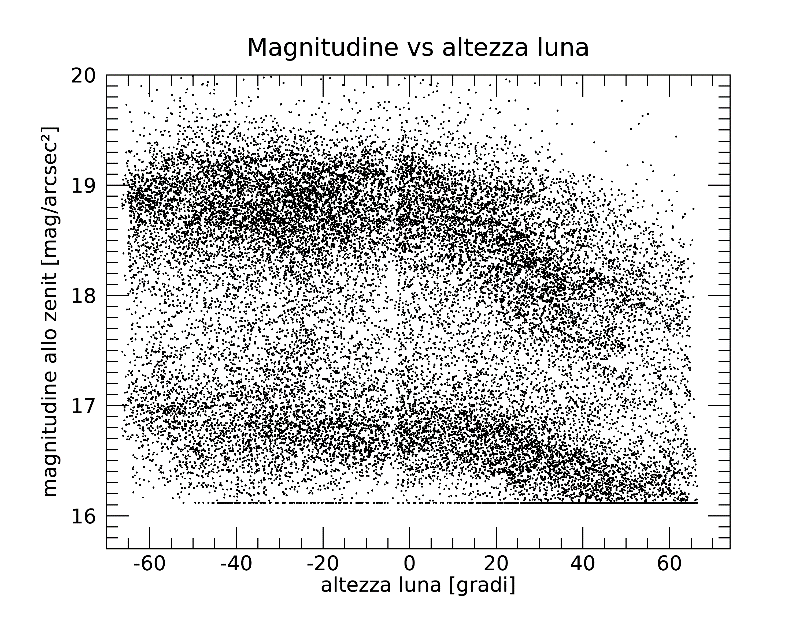 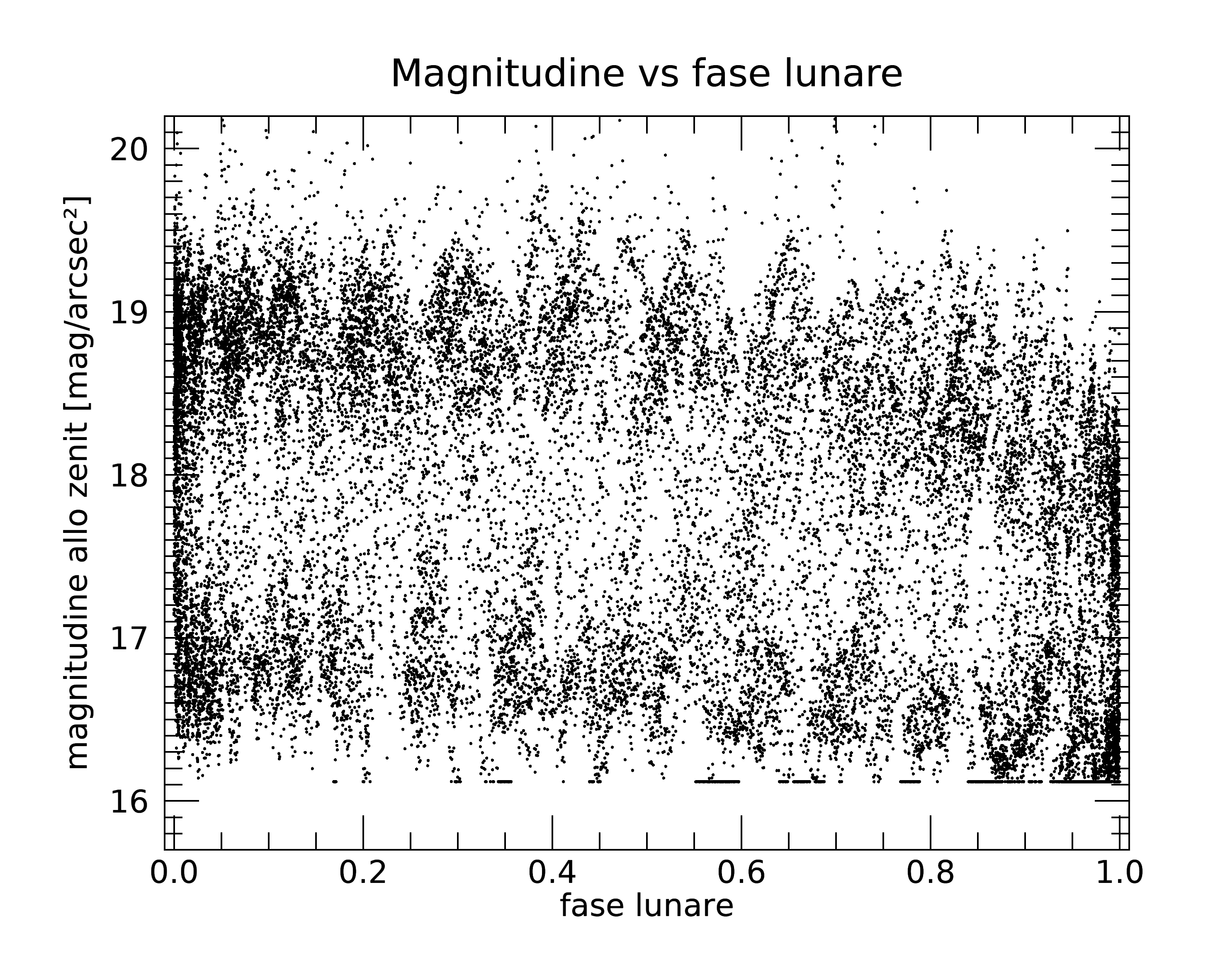 Sono state considerate solo le magnitudini allo zenit

I dati di magnitudine si dividono in due famiglie (notti fotometriche e non)

Dipendenza della magnitudine dall’altezza della luna (h) e dalla fase lunare (φ)
5
Influenza della Luna sulla magnitudine del cielo
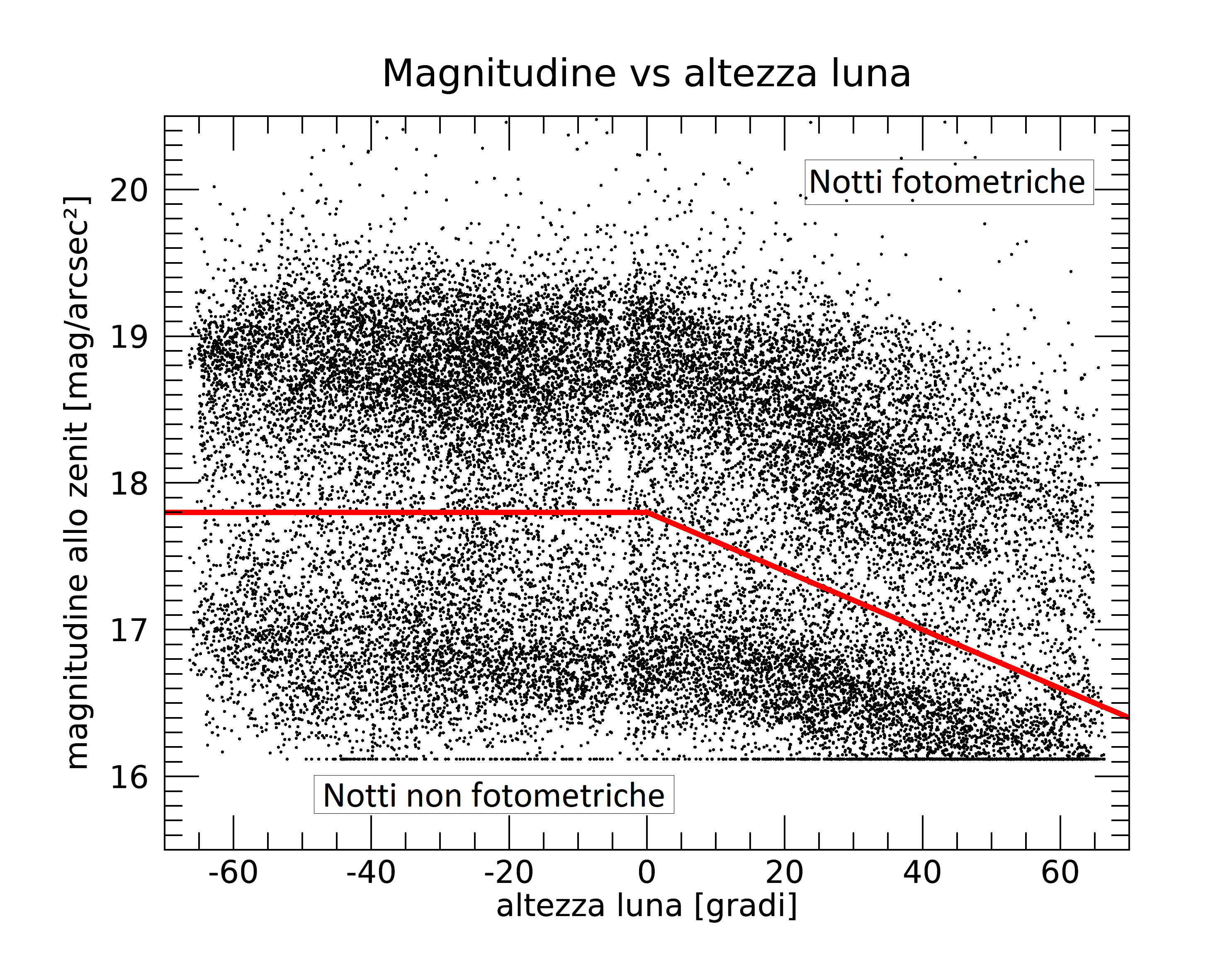 Separazione delle due famiglie di dati

Eliminazione dei dati appartenenti alle notti non fotometriche
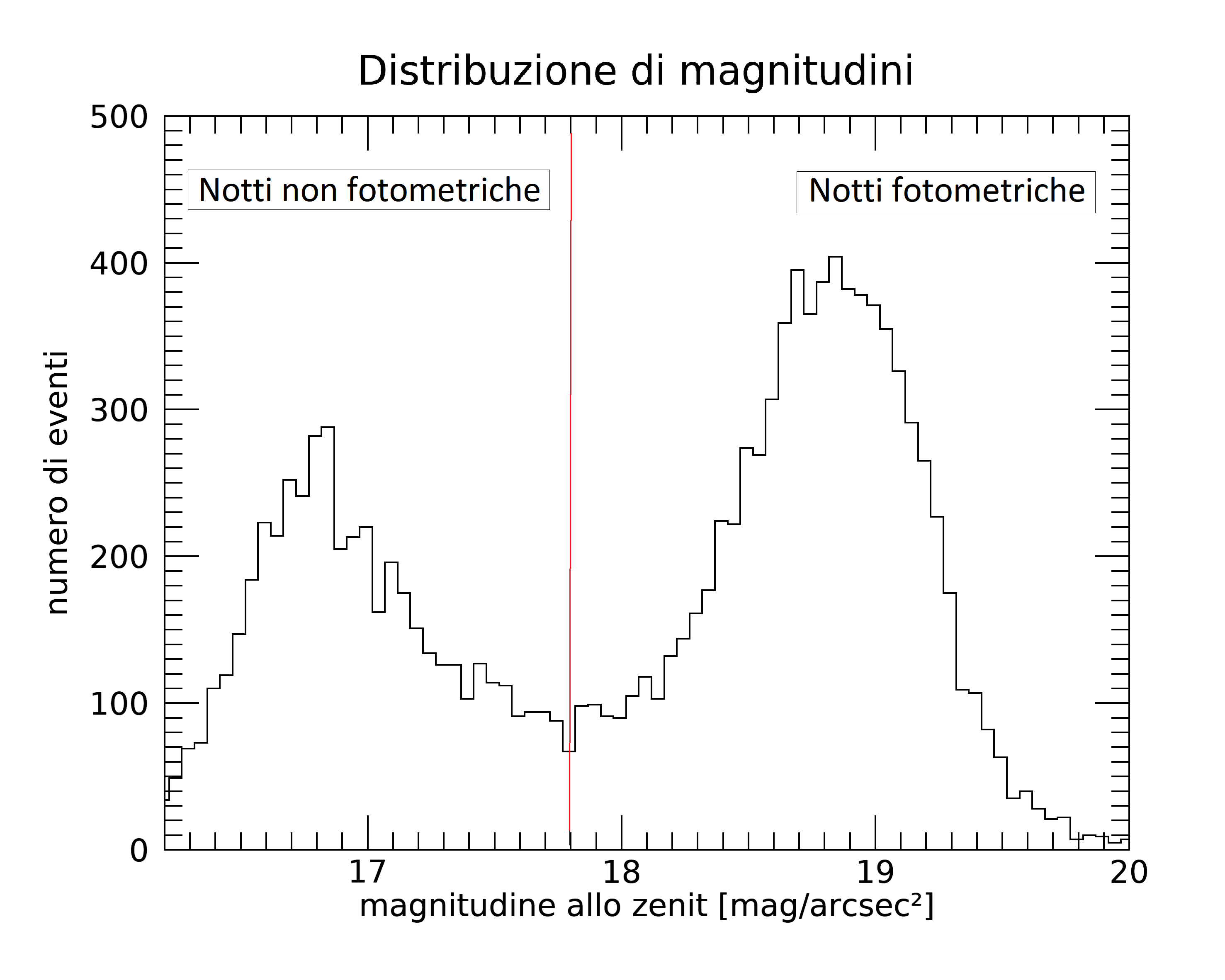 Le rette di separazione sono state ricavate analizzando le distribuzioni di magnitudini
6
Stima del contributo della luna sulla magnitudine allo zenit
Obiettivo: determinare una correzione 	     analitica per la magnitudine      	     in funzione di h e φ
Per eliminare il contributo dovuto alla luna sulla misura di magnitudine del cielo
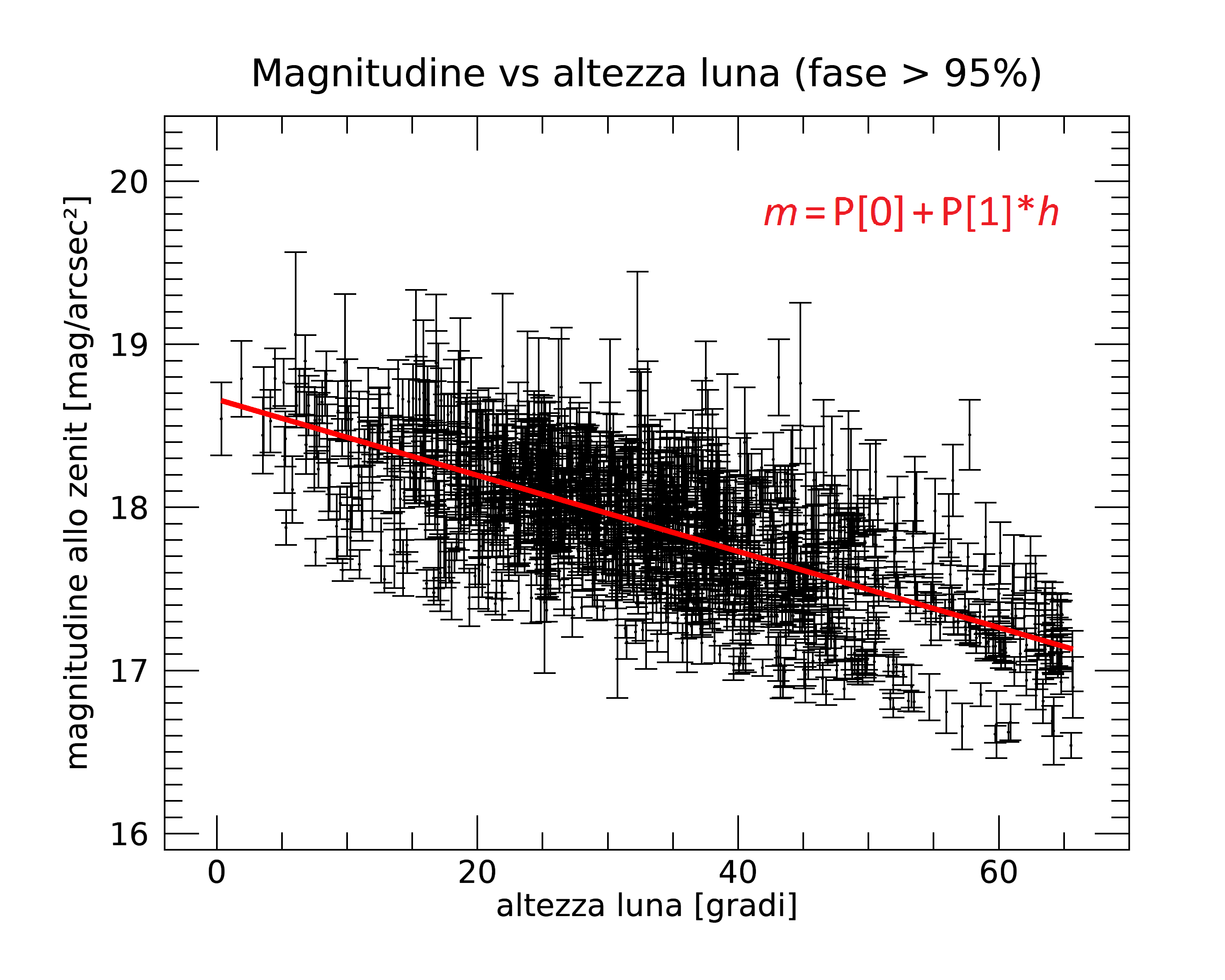 7
Stima del contributo della luna sulla magnitudine allo zenit
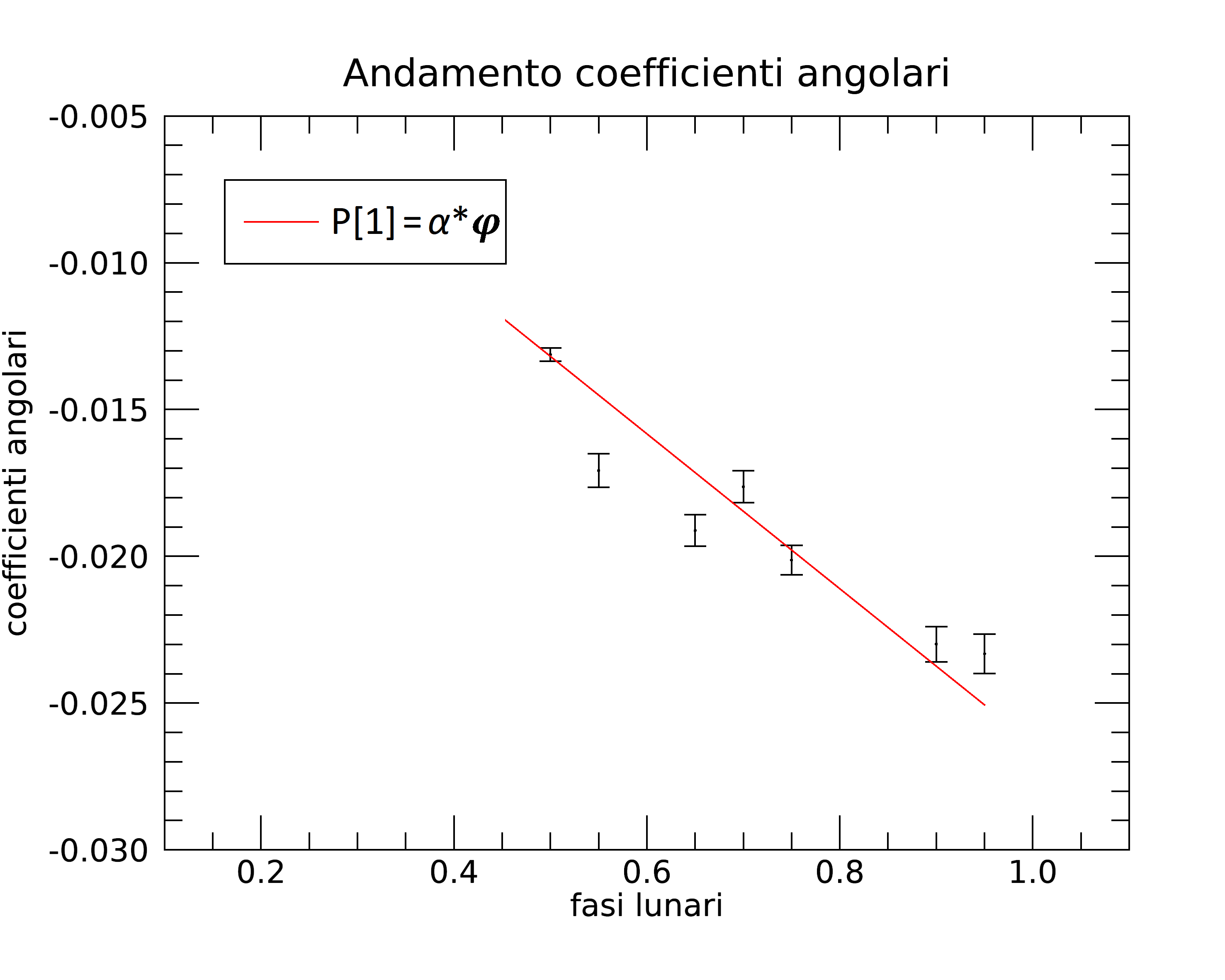 Analisi dei coefficienti angolari delle rette:
α = -0,026±0,002
È stata dunque utilizzata tale relazione per correggere i dati sperimentali ed eliminare il contributo dovuto alla luna
8
Correzione dei dati sperimentali
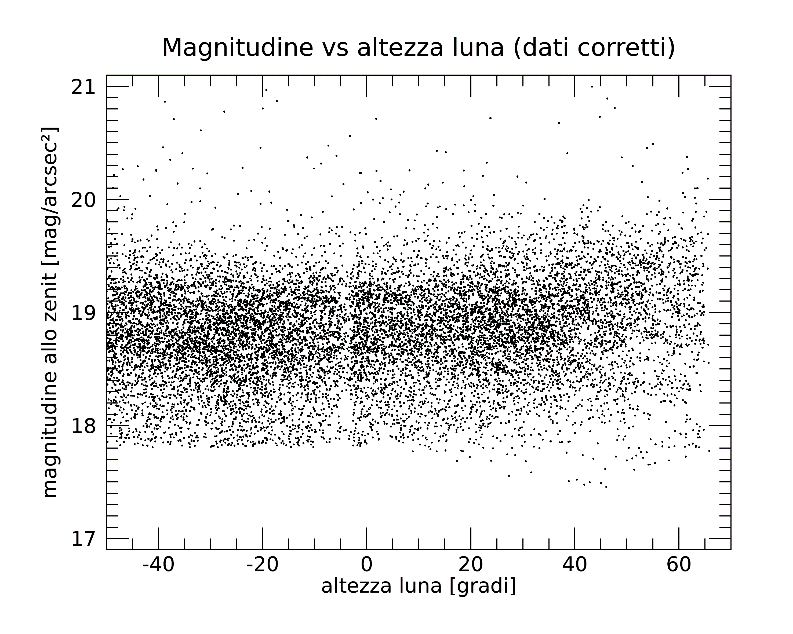 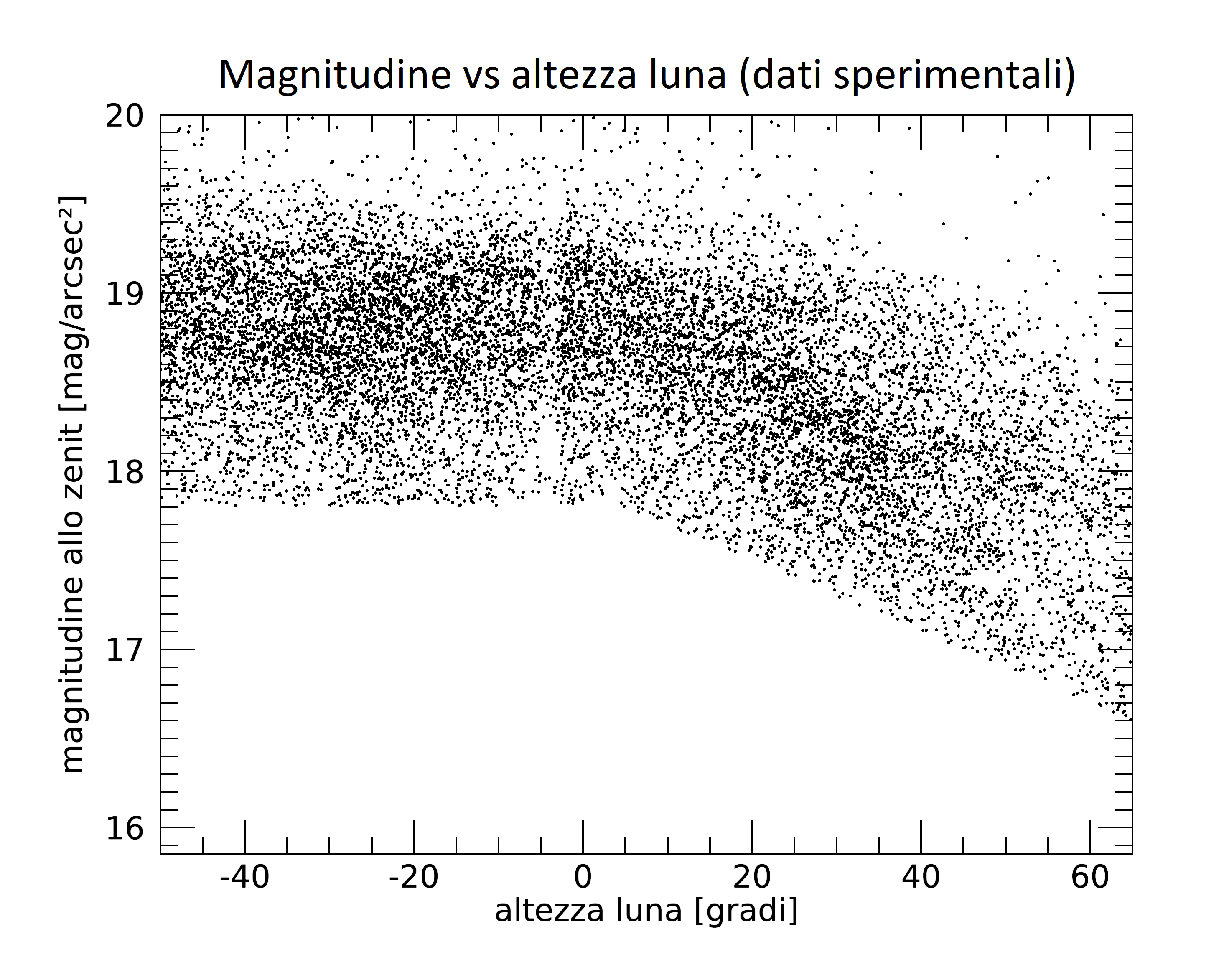 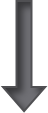 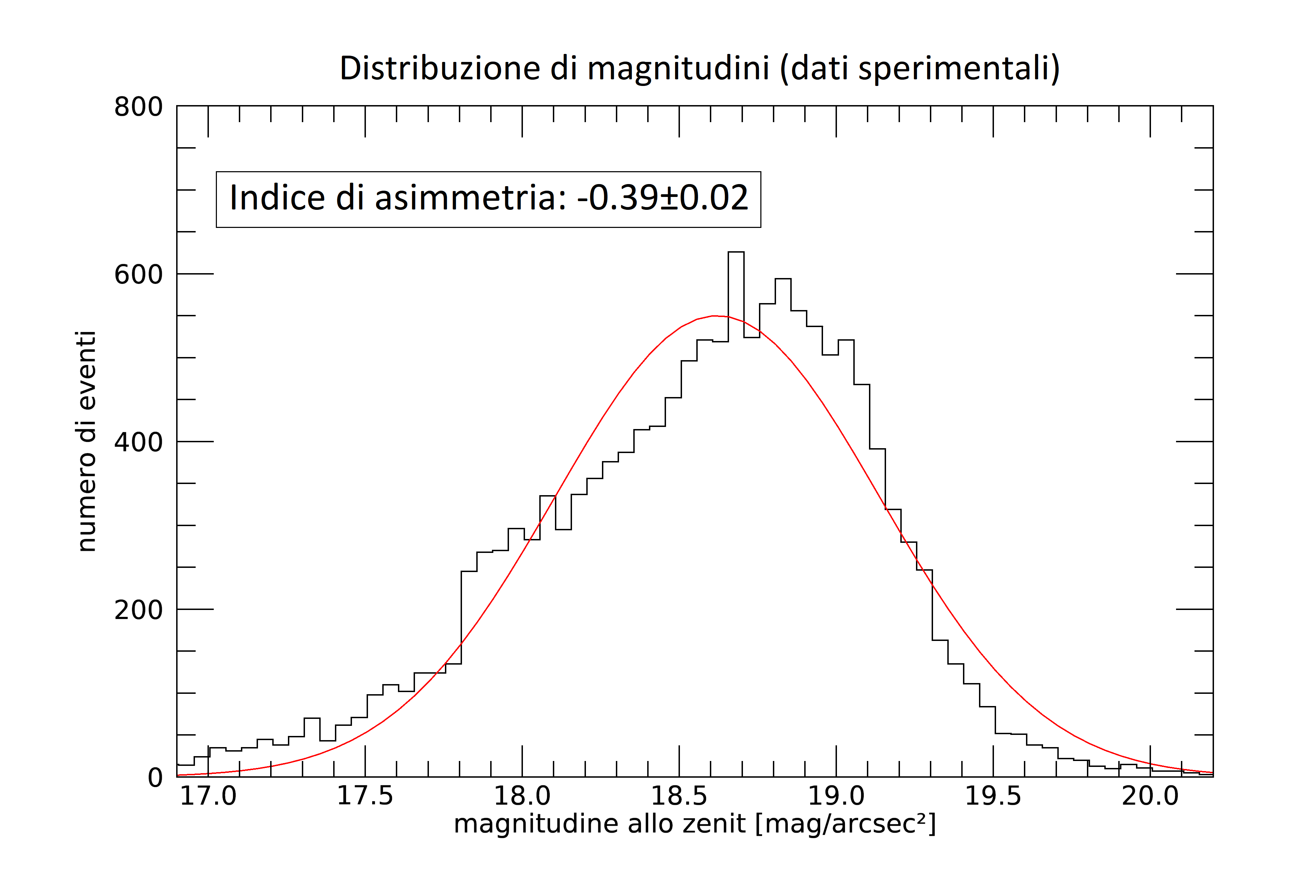 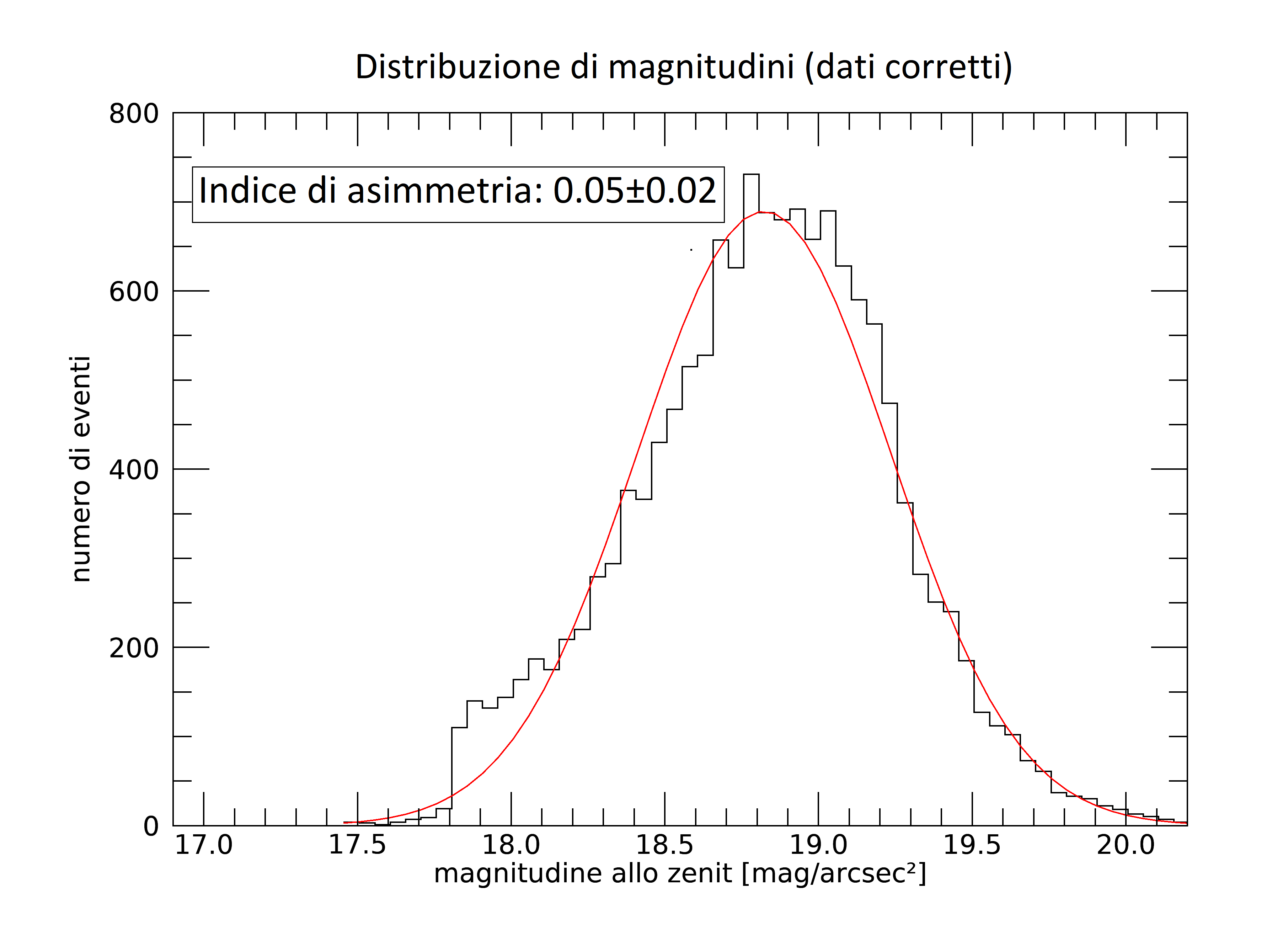 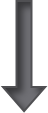 9
Verifica dell’accuratezza della correzione
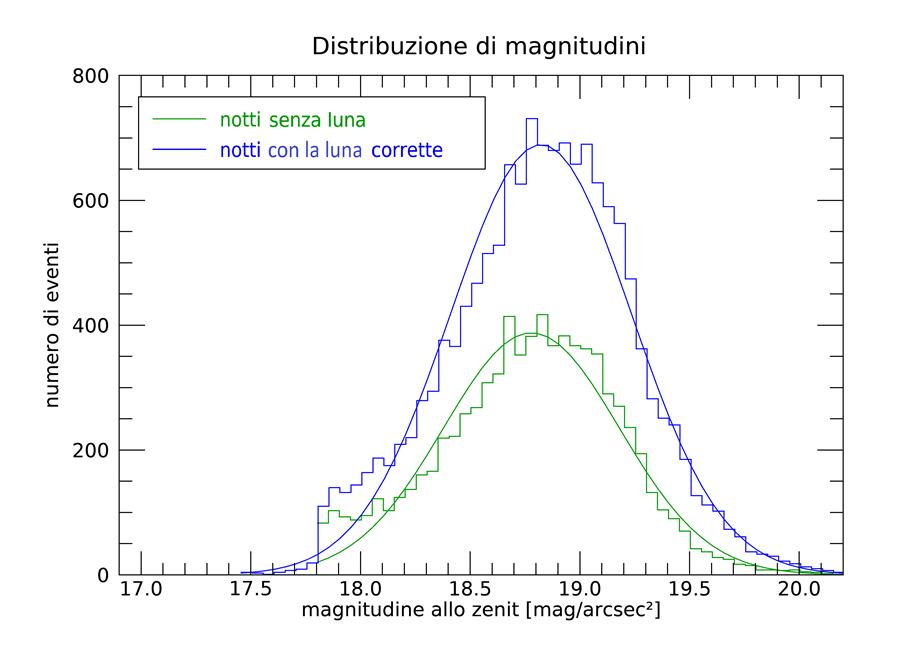 È stato verificato che la correzione non introduca bias significativi sui dati:
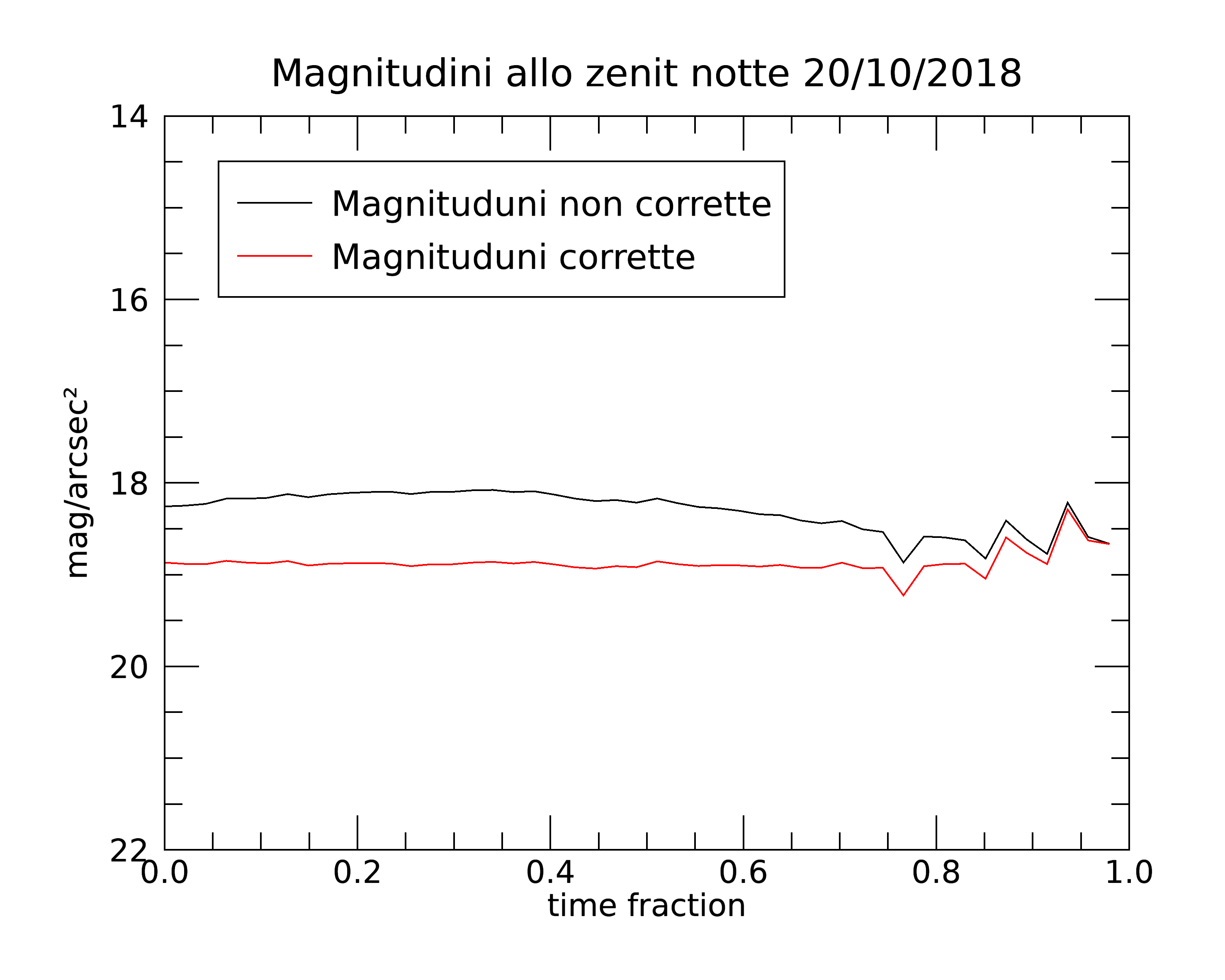 Sono state analizzate le singole notti verificando che la correzione funzioni in maniera adeguata:
10
Andamento temporale delle magnitudini
Si stimano le magnitudini mensili considerando la mediana di ogni mese.
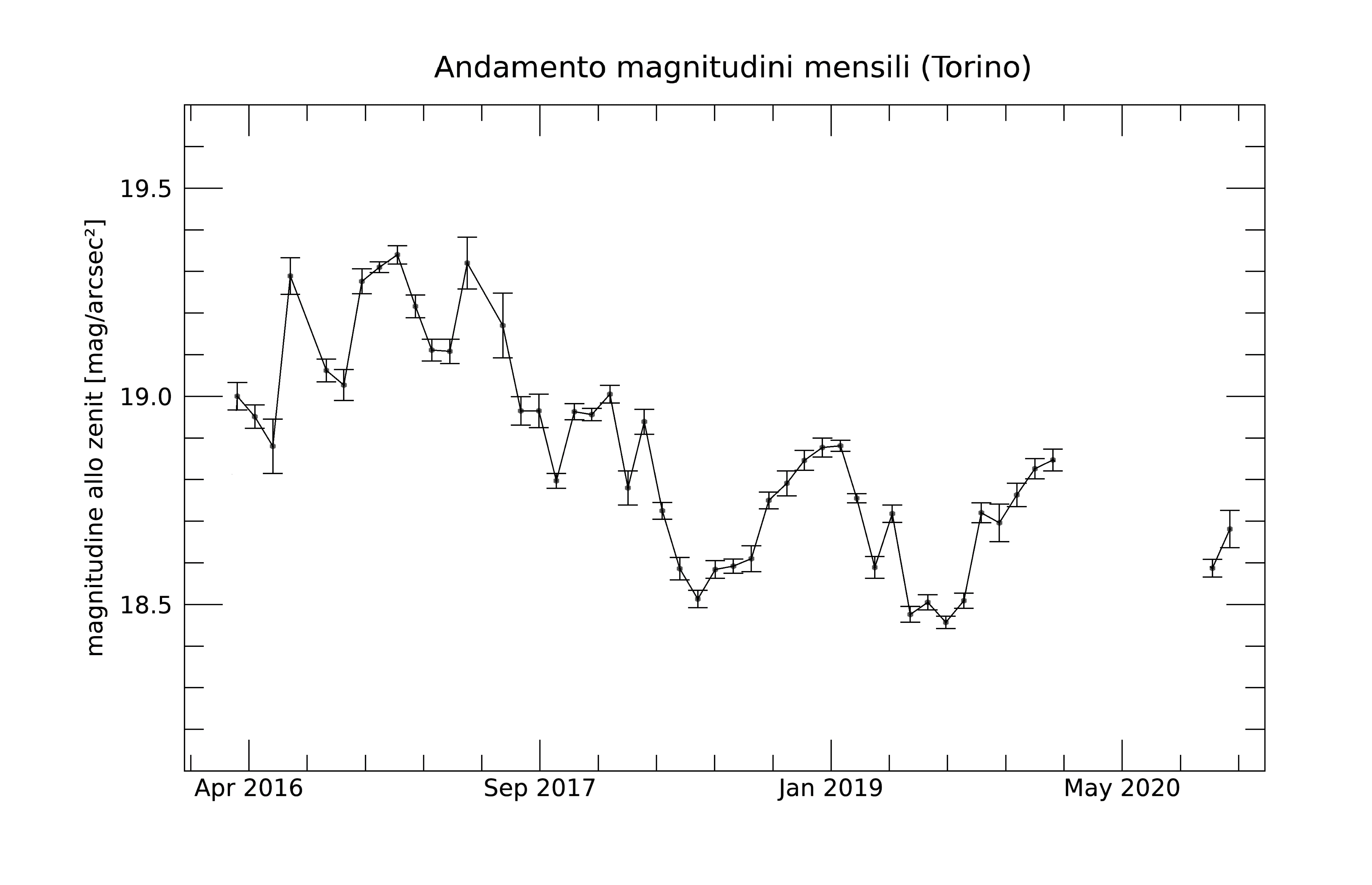 È presente un aumento della luminosità del cielo tra fine del 2017 e inizio del 2018
Ipotesi:
Aumento di luminosità della città di Pino Torinese o Torino e centri cittadini limitrofi

Transizione ad illuminazione cittadina di tipo LED

Aumento dell’inquinamento atmosferico (maggiore diffusione della luce)
11
Confronto della luminosità dei cieli di Torino e Rovigo
Stessa metodologia applicata ai dati della camera di Rovigo
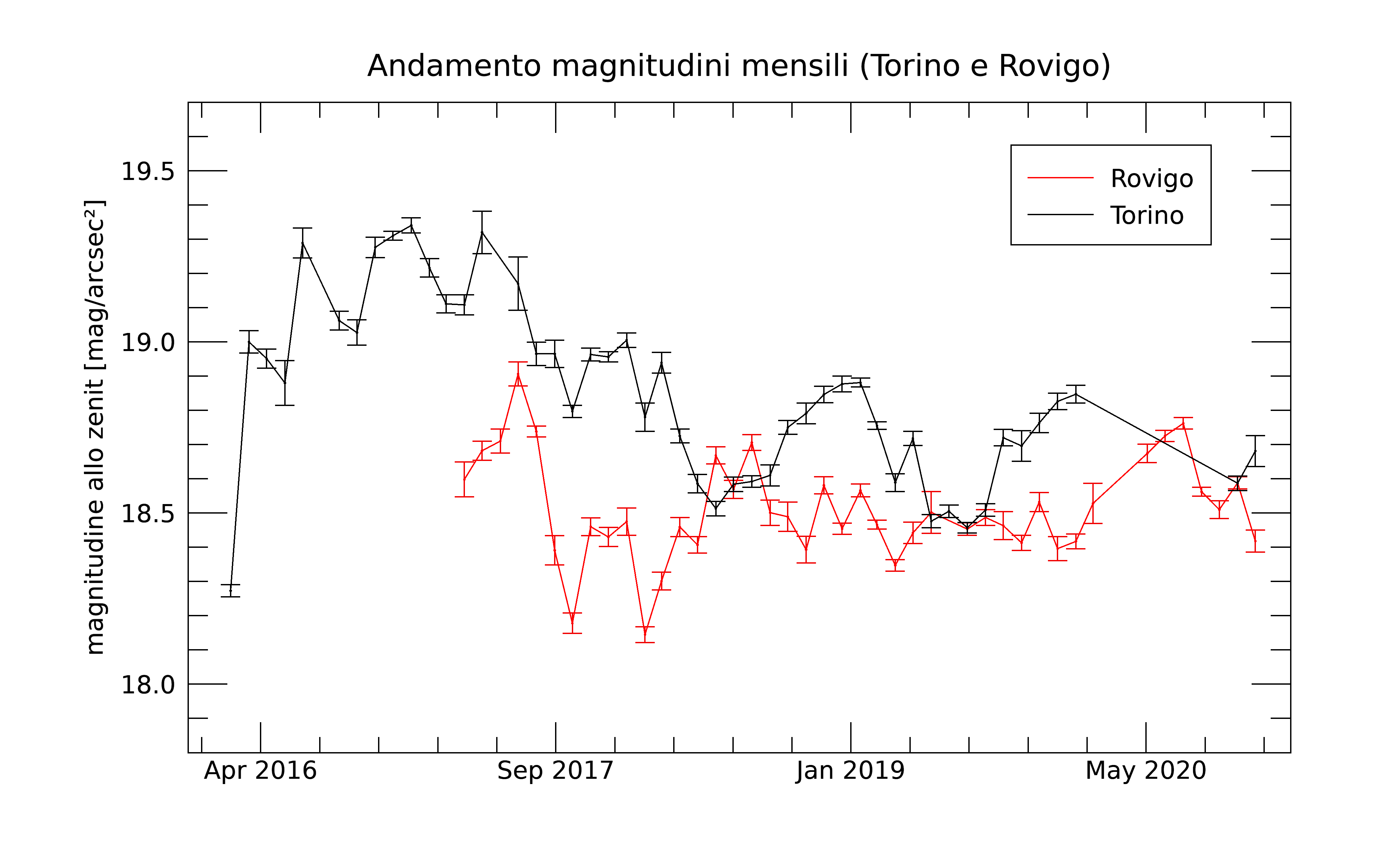 Rovigo è mediamente più inquinata rispetto a Pino Torinese 

Non si osservano variazioni significative nel periodo 2017-2019
12
Come la pandemia ha influenzato la luminosità del cielo
Concentrandoci sull’anno 2020 è possibile visualizzare il contributo della pandemia sulla magnitudine del cielo
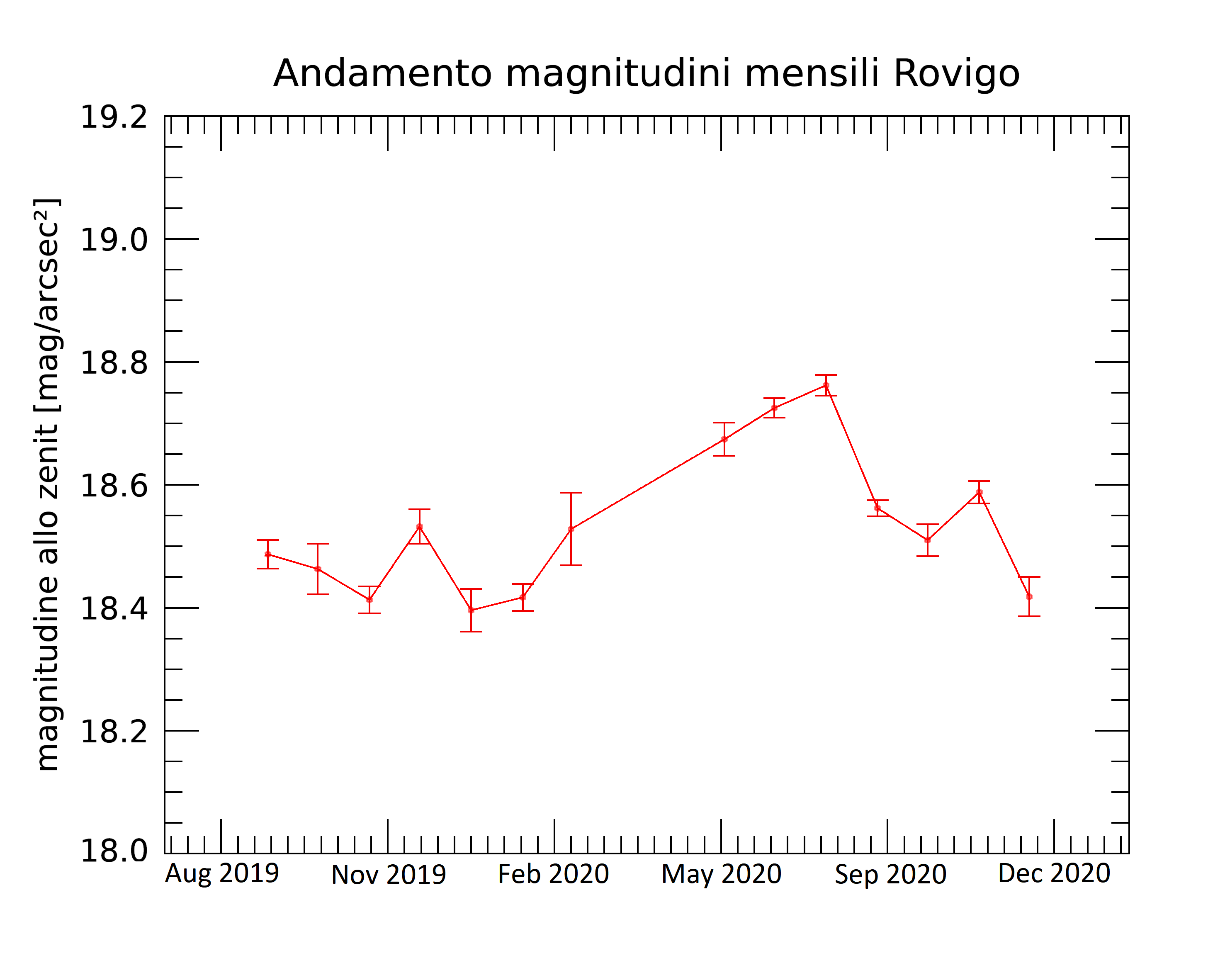 Diminuzione dell’inquinamento luminoso nei primi mesi del 2020, quando era in vigore lo stato di lockdown
Ipotesi:
Diminuzione di inquinamento atmosferico
 
Minor traffico e utilizzo dei mezzi di trasporto 

Chiusura di attività produttive
13
Conclusioni
Analisi dei dati di magnitudine del cielo delle camere Prisma di Pino Torinese e Rovigo

Studio e correzione dell’influenza della luna 

Determinazione dell’andamento mensile delle magnitudini del cielo

Pino Torinese:
Aumento della luminosità del cielo tra il 2017 e il 2018

Rovigo:
Maggiore inquinamento luminoso rispetto a Pino Torinese
Magnitudini costanti nel tempo

Studio del contributo della pandemia sulla luminosità del cielo
14
Grazie per l’attenzione
15
Appendice:
Andamento delle magnitudini nelle notti fotometriche
Stima delle rette di separazione per le notti fotometriche
Grafici di magnitudine in funzione dell’altezza lunare con fase fissata
Analisi delle magnitudini di Rovigo
16
Eliminazione delle notti «non fotometriche»
È stato eliminato, dunque, il contributo dovuto al meteo considerando solo le notti fotometriche:
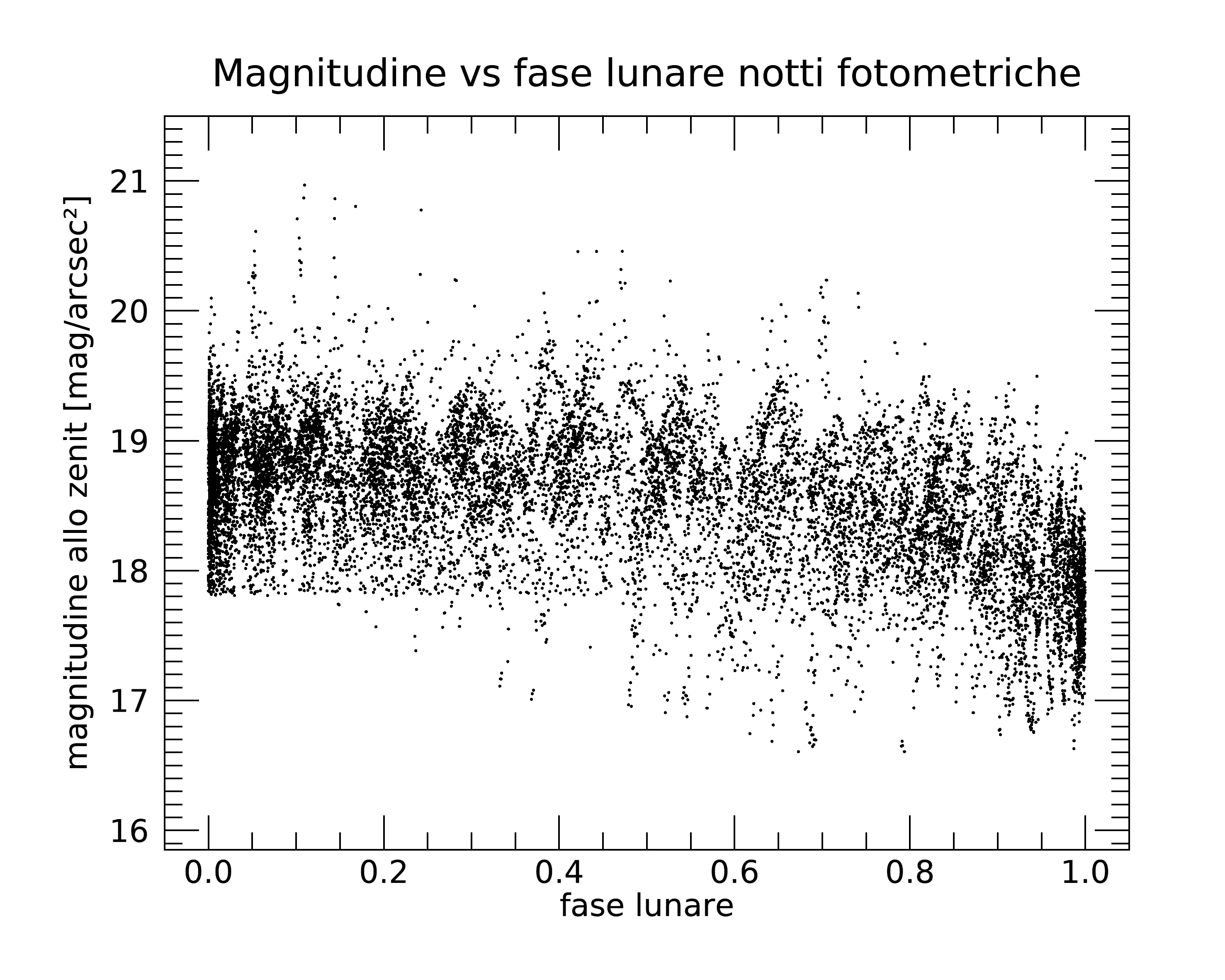 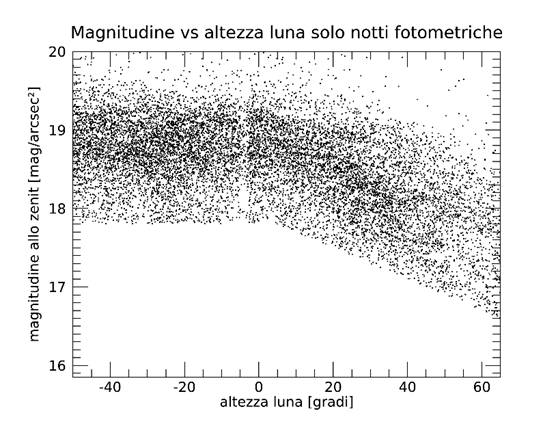 È ancora presente però una forte dipendenza dalla posizione e dalla fase della luna
17
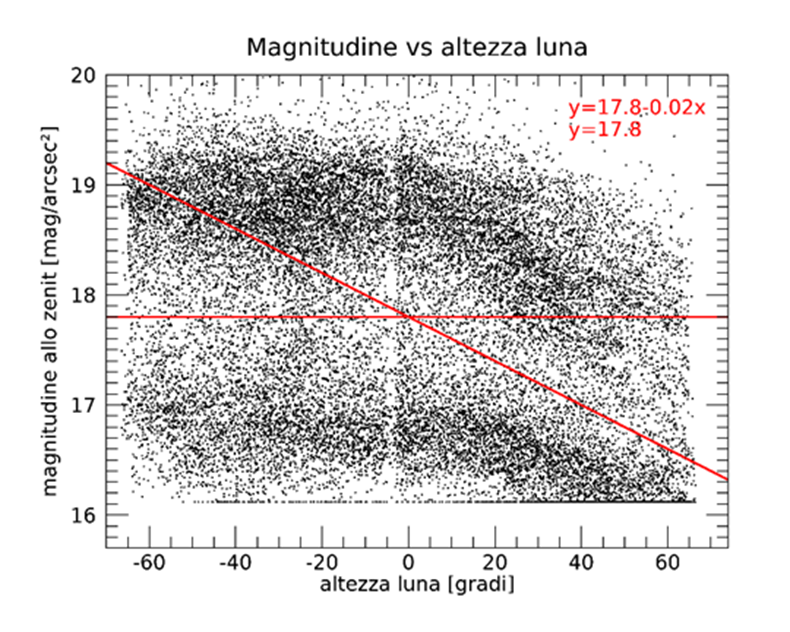 Stima delle rette di separazione
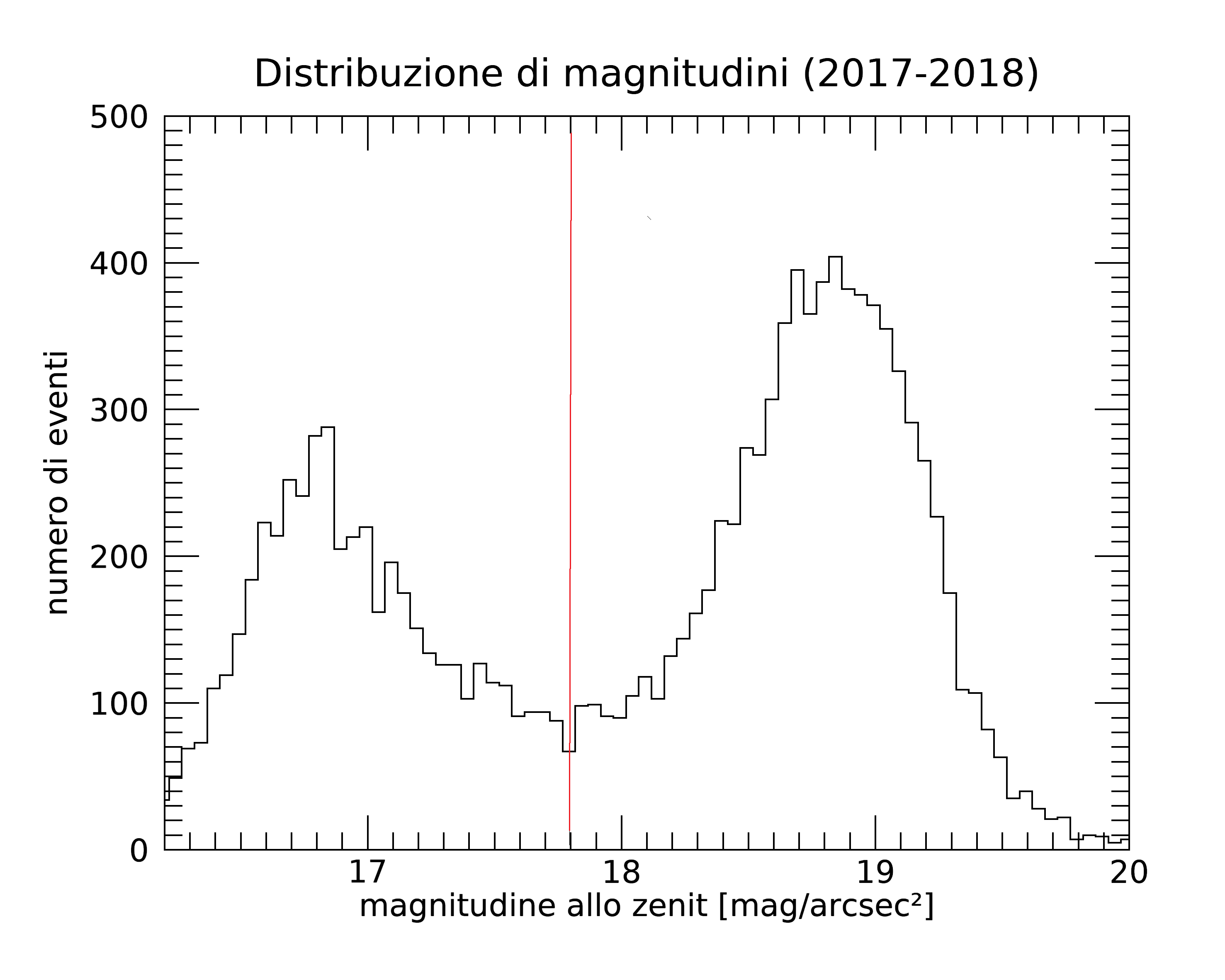 La retta orizzontale è stata stimata analizzando la distribuzione delle magnitudini relative ai dati con altezza lunare negativa:
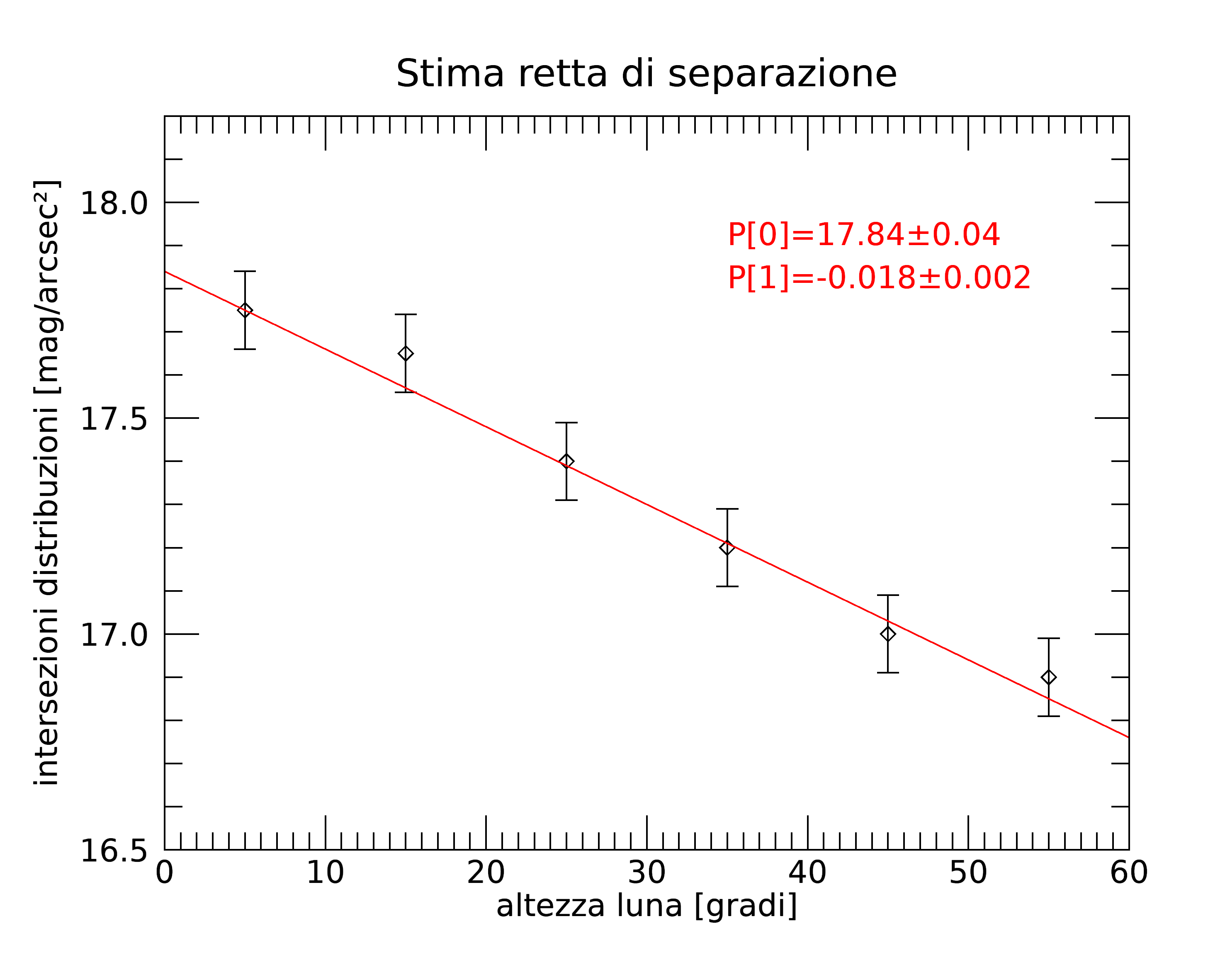 La retta obliqua è stata, invece, stimata analizzando le intersezioni tra le distribuzioni di magnitudini fatte a passi di 10° dell’altezza lunare
18
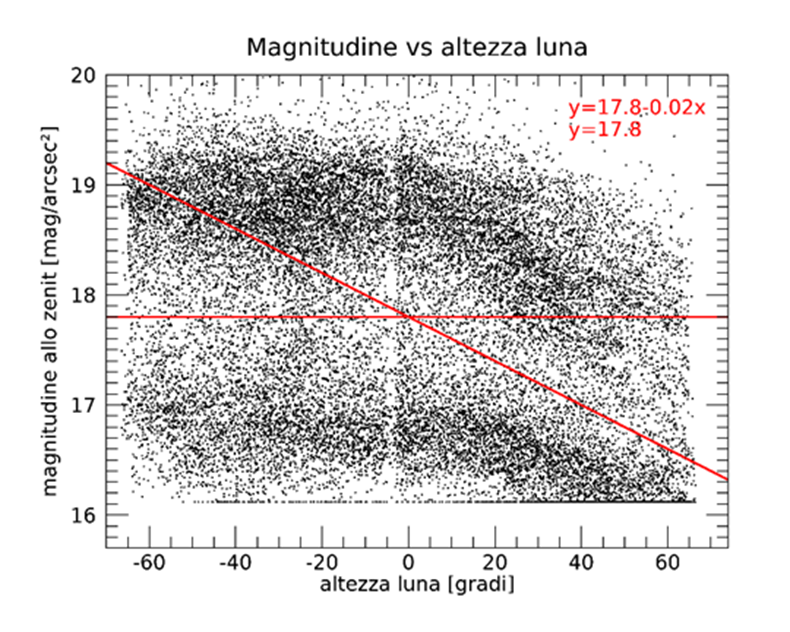 Stima delle rette di separazione
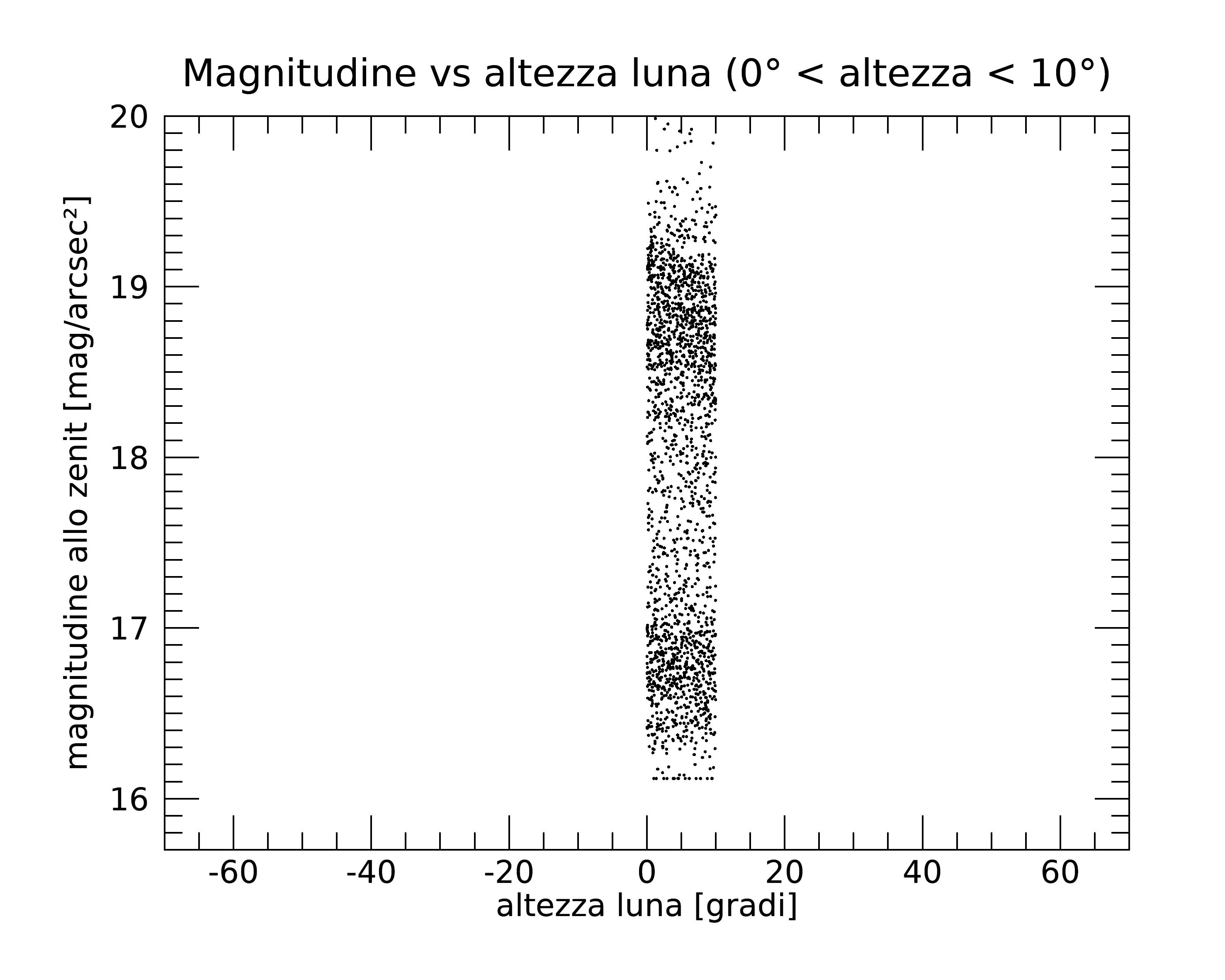 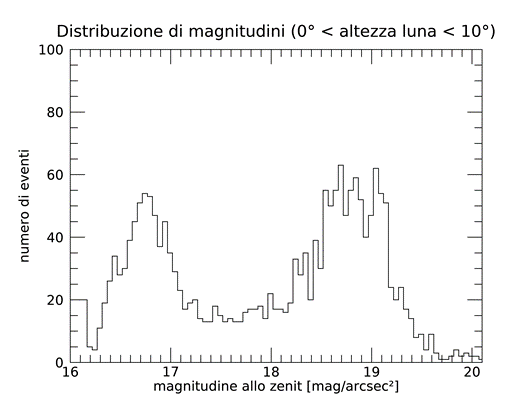 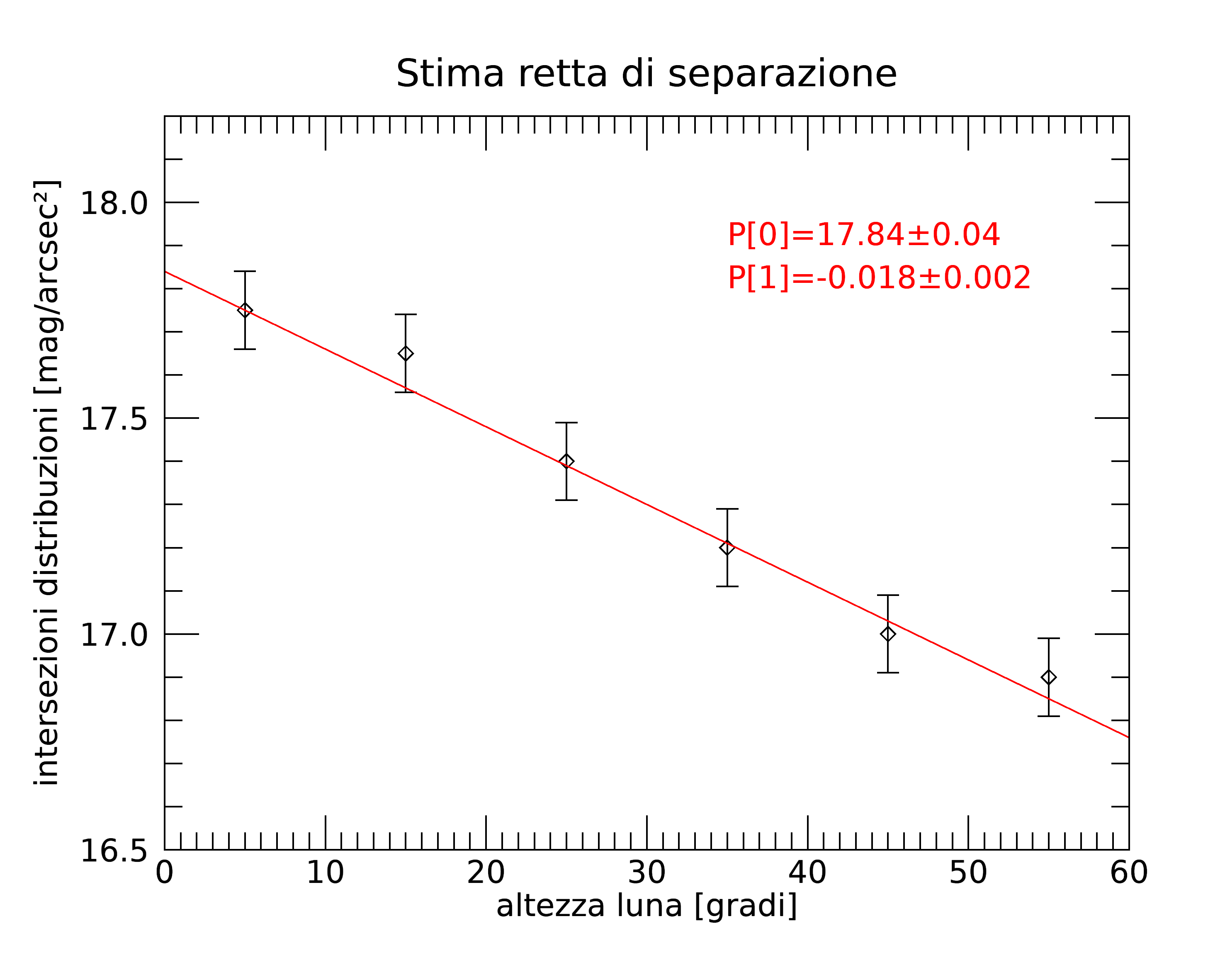 Esempio: stima del primo 	  punto con altezza 	  lunare compresa tra   	  0 e 10 gradi
19
Istogrammi per stimare la retta di separazione per le notti fotometriche
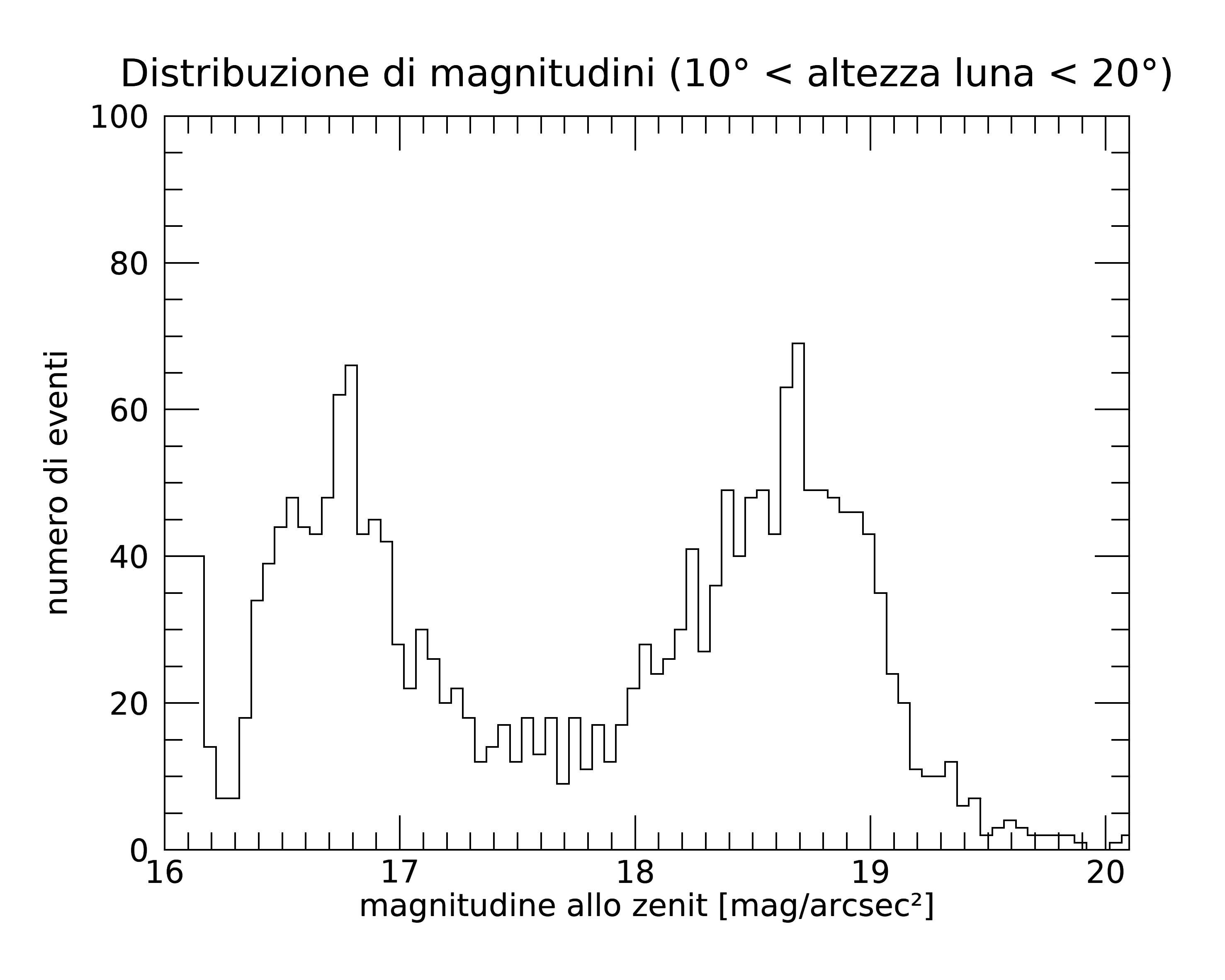 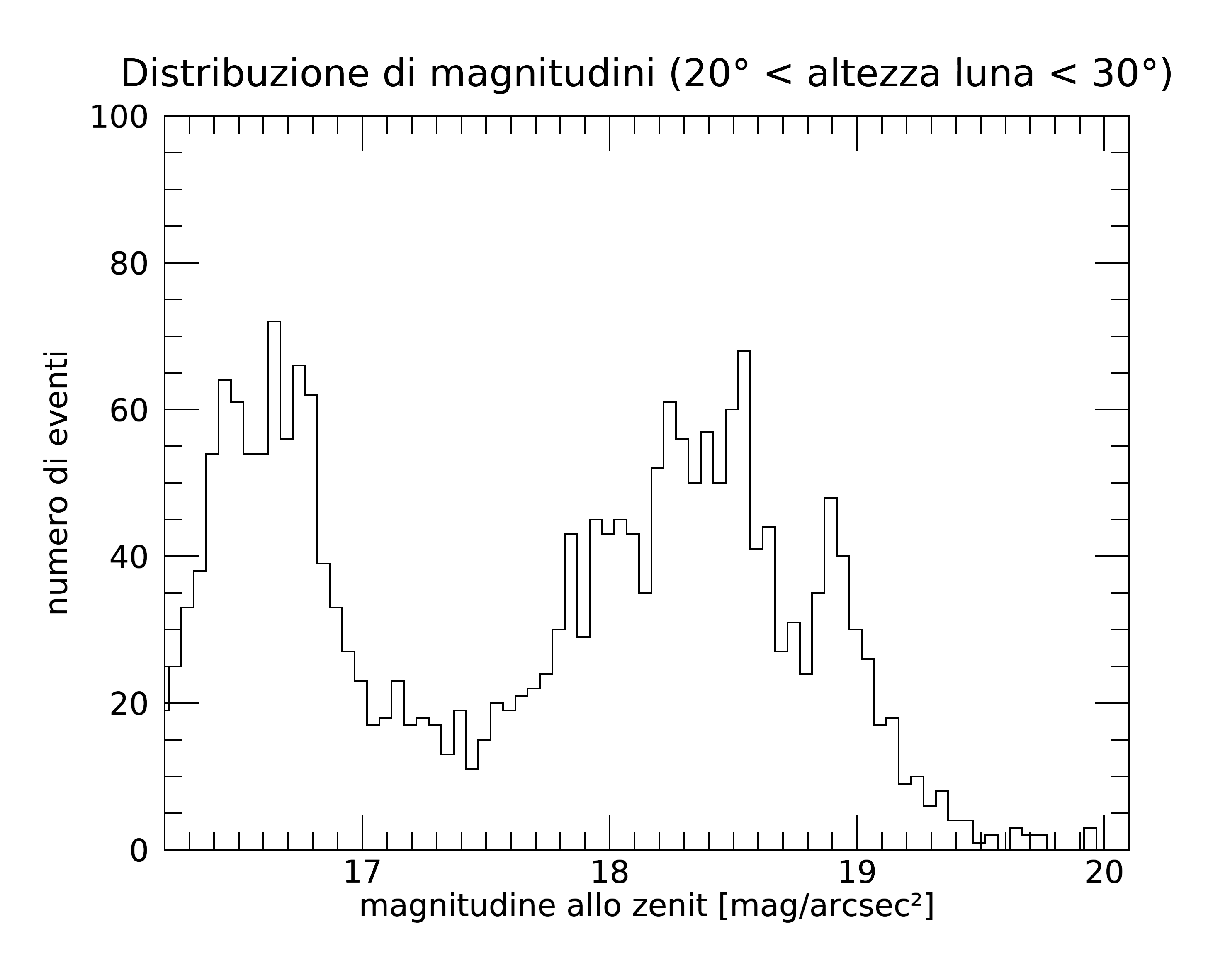 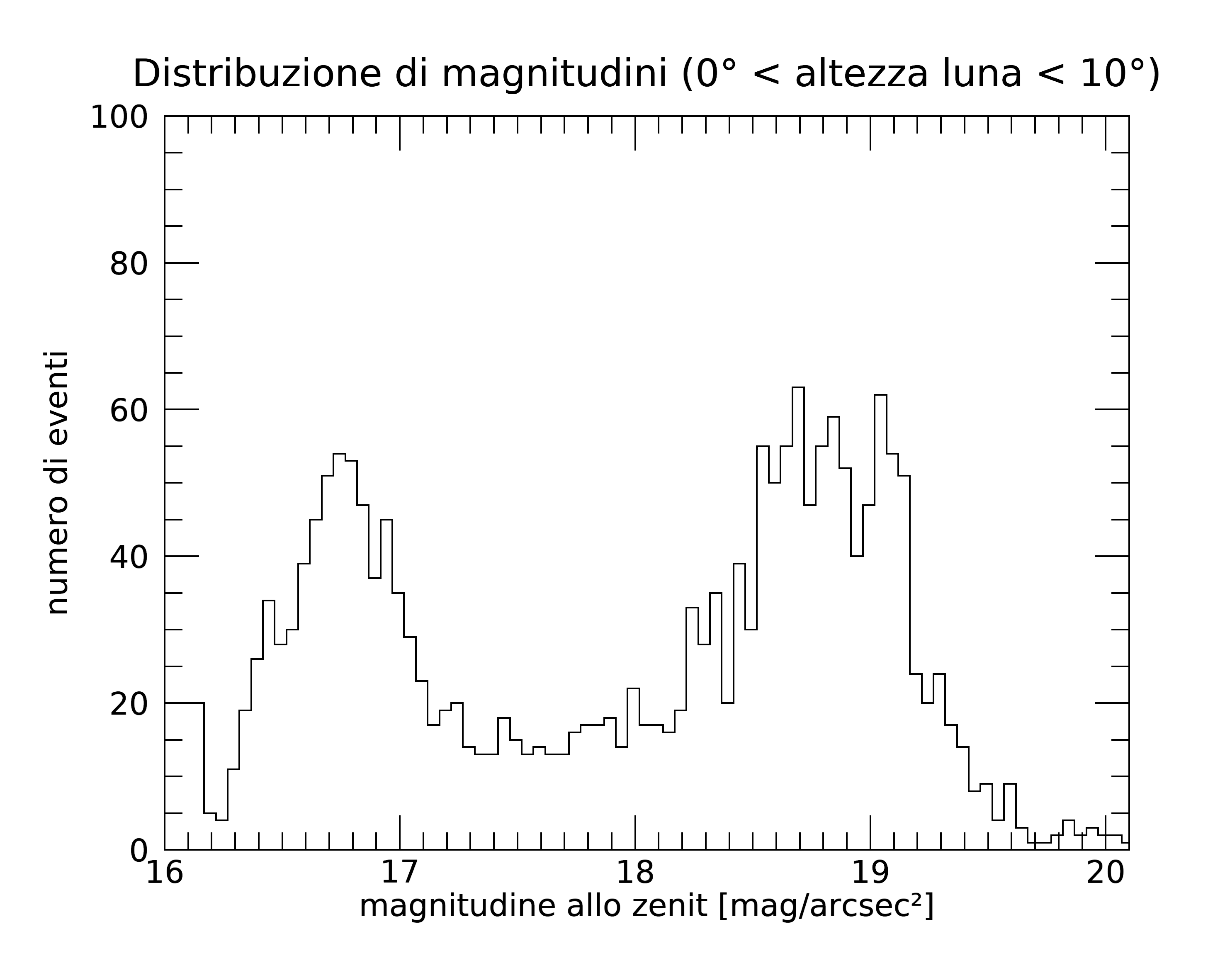 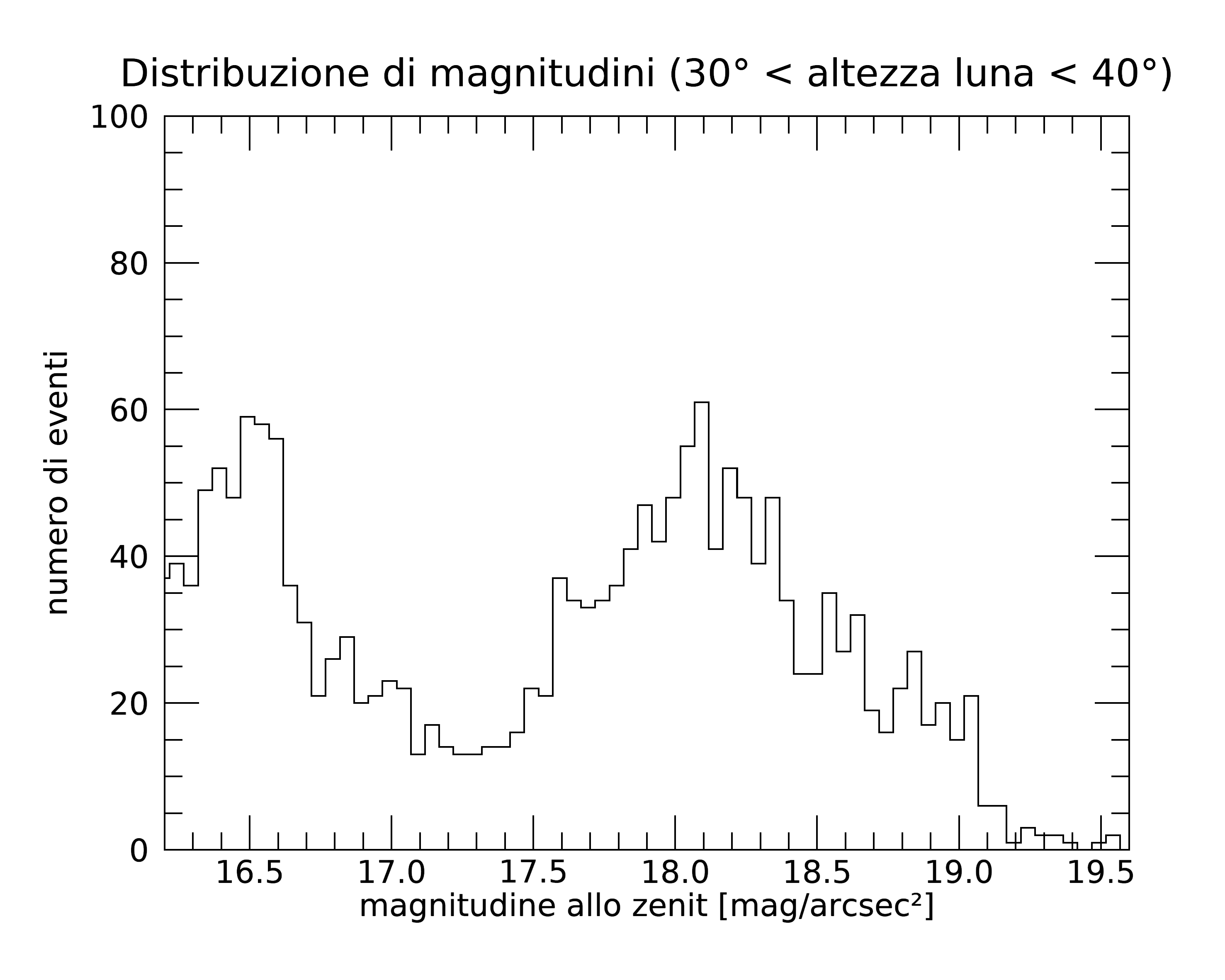 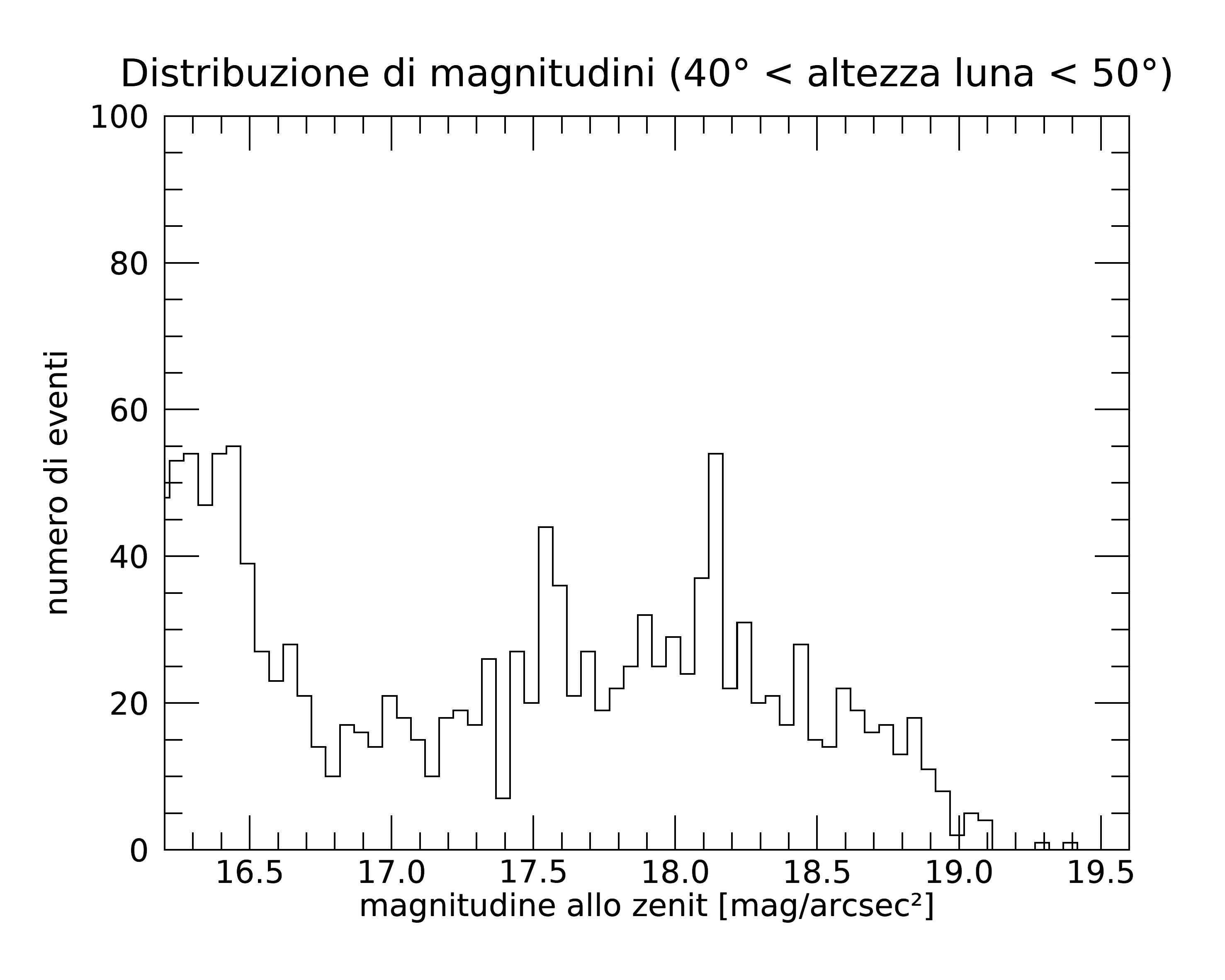 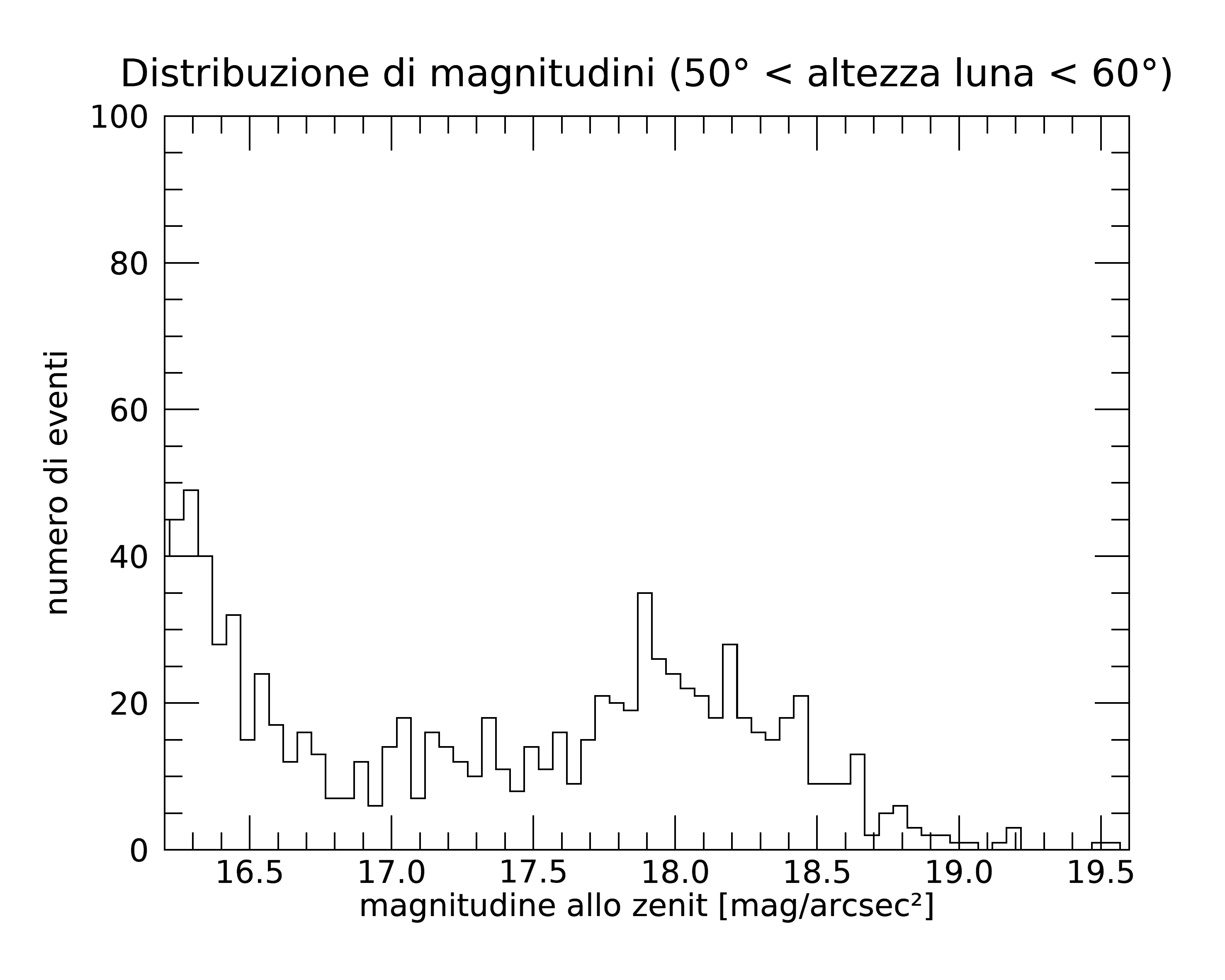 20
Grafici di magnitudine in funzione dell’altezza lunare con fase fissata
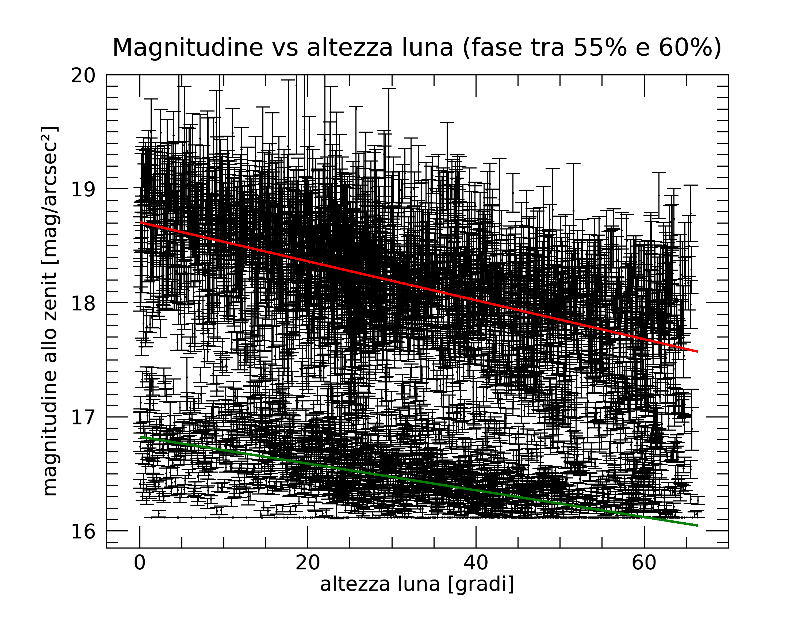 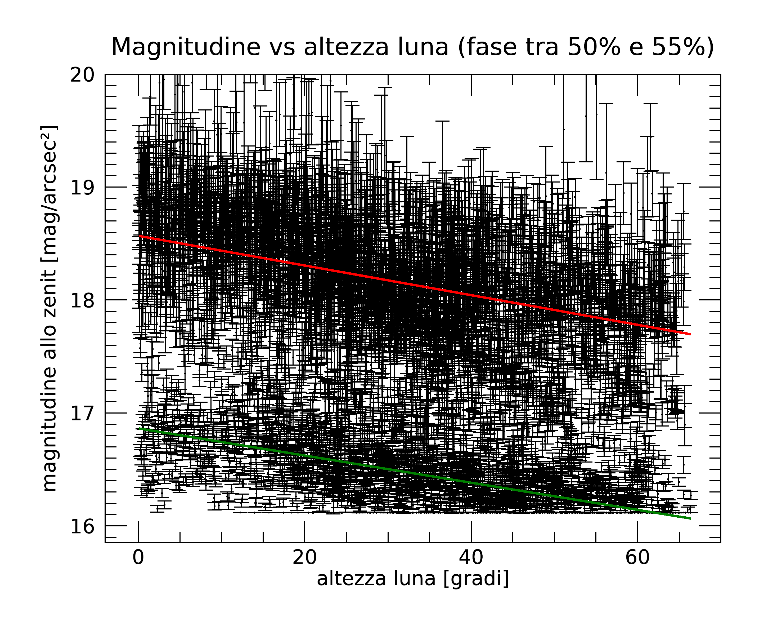 P[0]= 18.57 ± 0.01
P[1]= -0.0131 ± 0.0002
P[0]= 18.71 ± 0.02
P[1]= -0.0171 ± 0.0006
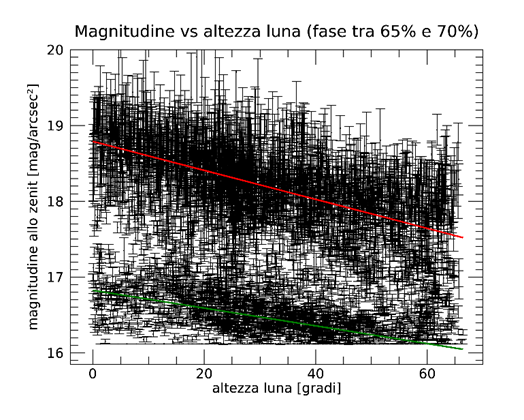 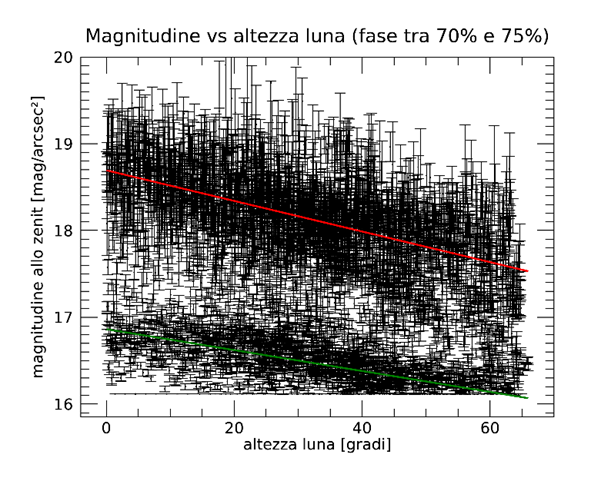 P[0]= 18.79 ± 0.02
P[1]= -0.0191 ± 0.0005
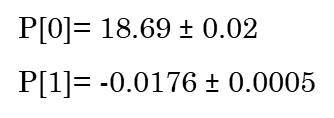 21
Grafici di magnitudine in funzione dell’altezza lunare con fase fissata
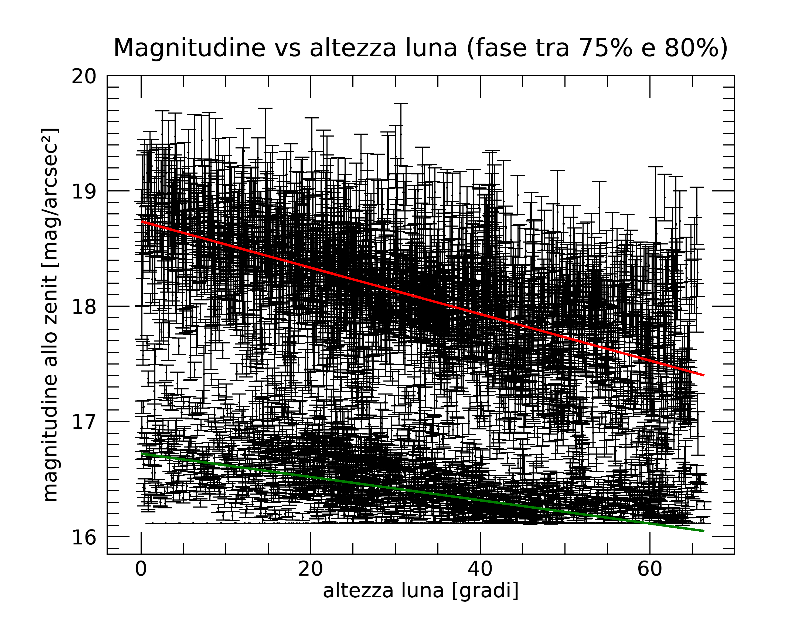 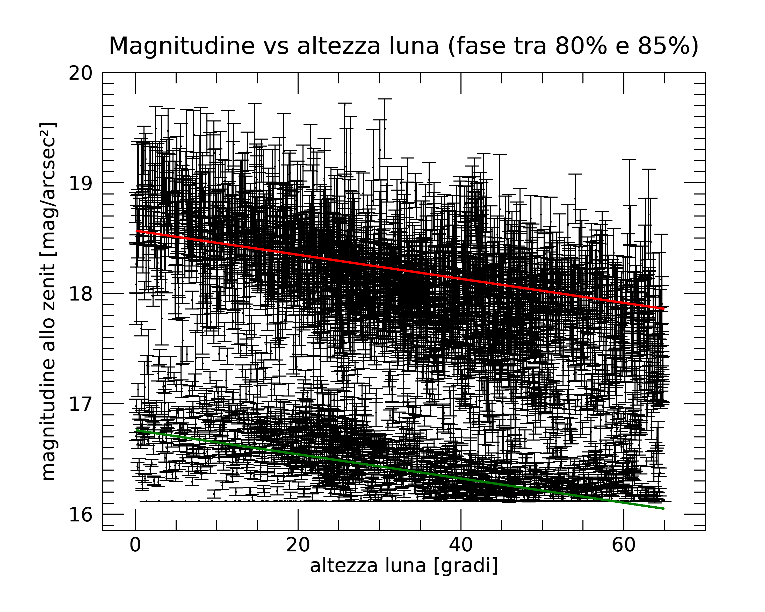 P[0]= 18.74 ± 0.02
P[1]= -0.0201 ± 0.0005
P[0]= 18.57 ± 0.01
P[1]= -0.0109 ± 0.0002
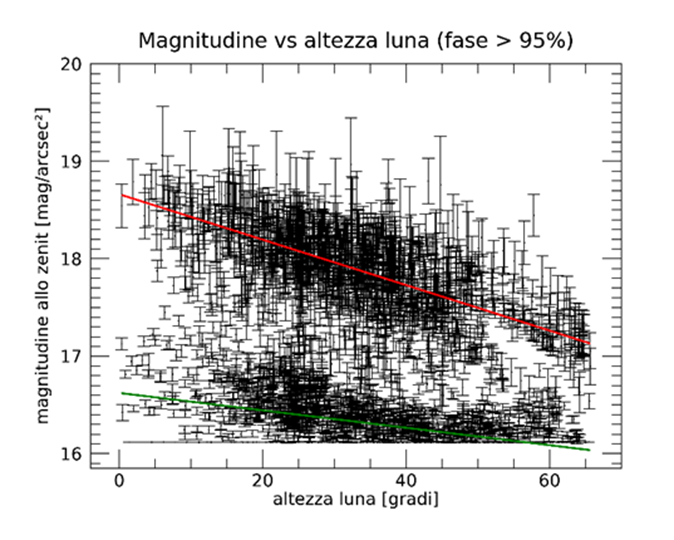 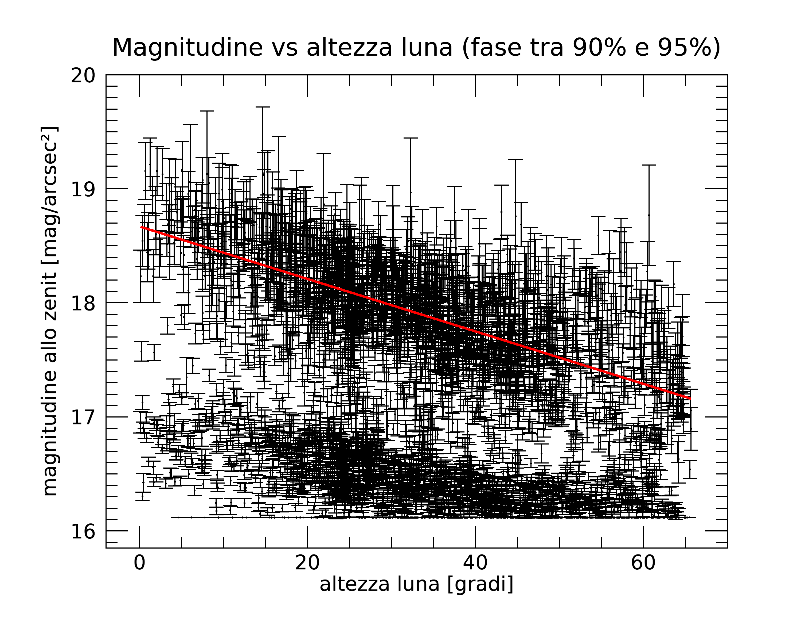 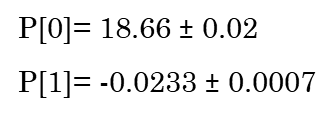 P[0]= 18.67 ± 0.02
P[1]= -0.0230 ± 0.0006
22
Analisi delle magnitudini di Rovigo
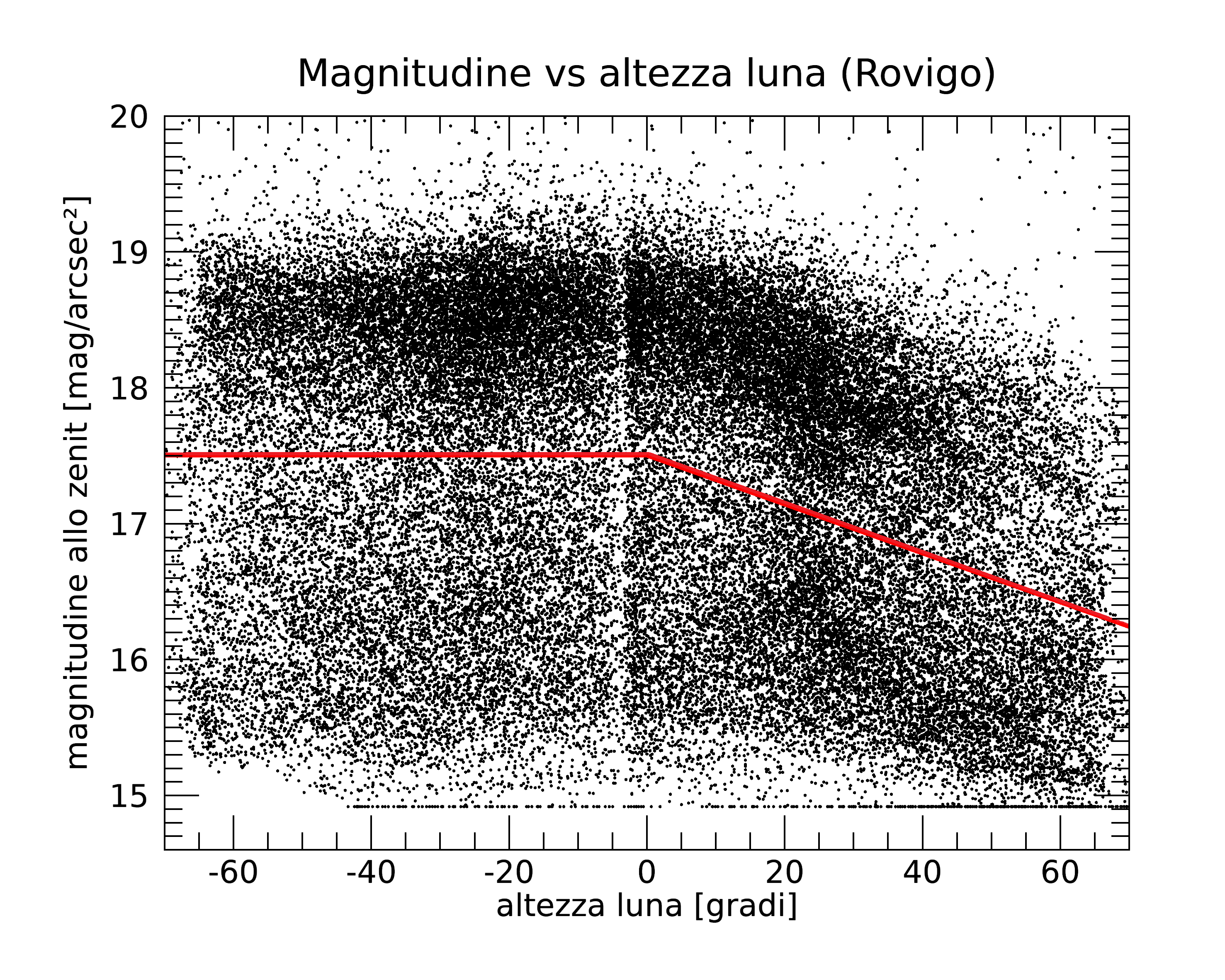 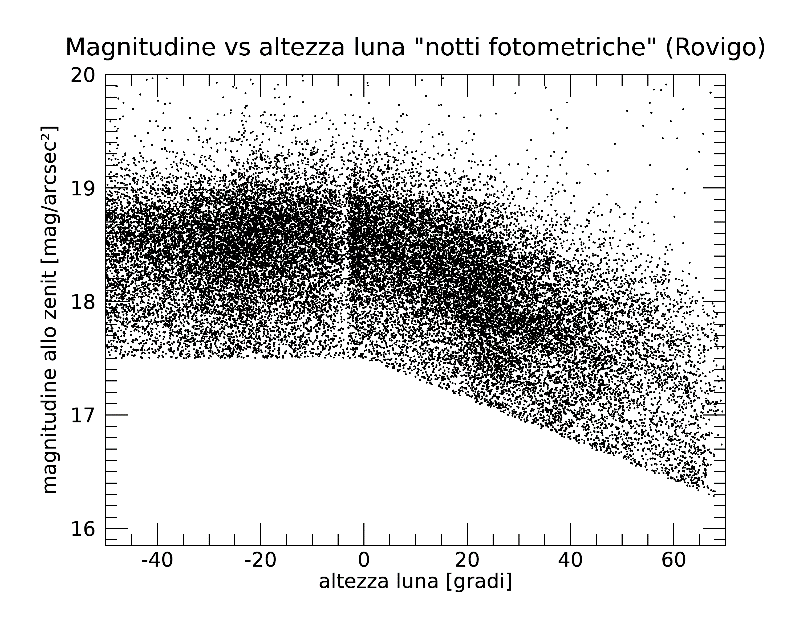 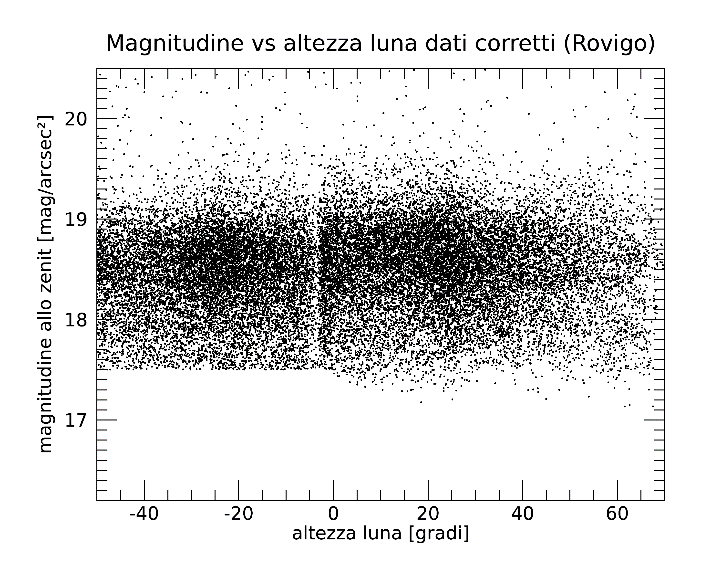 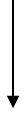 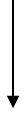 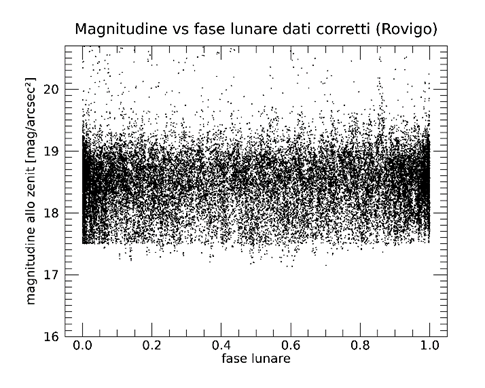 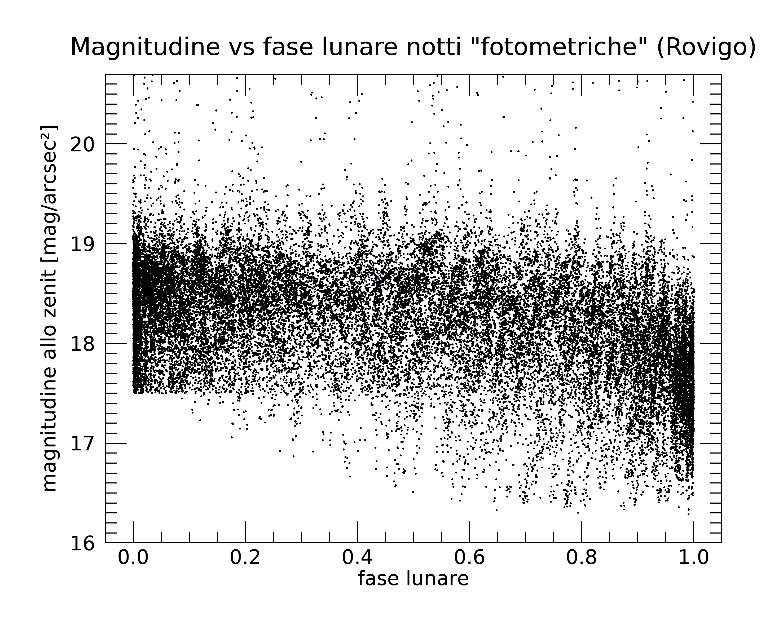 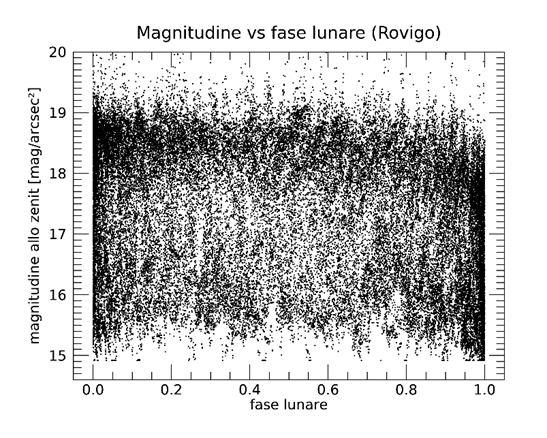 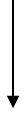 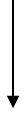 23